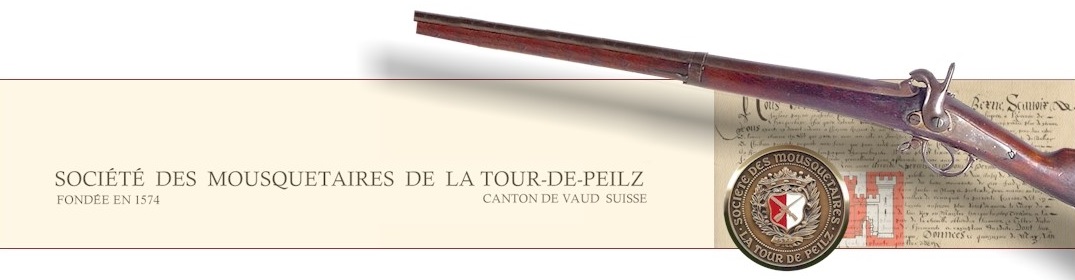 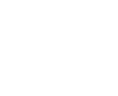 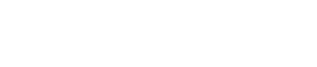 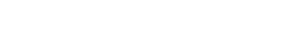 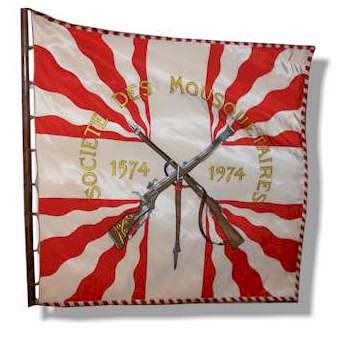 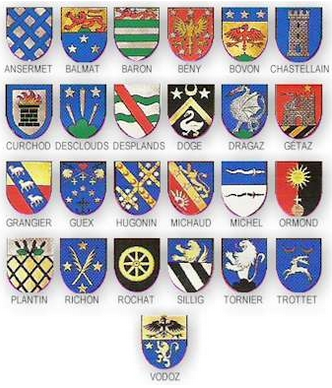 450 ans d’Histoire

Plus d’un siècle de photographies
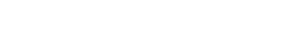 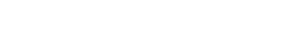 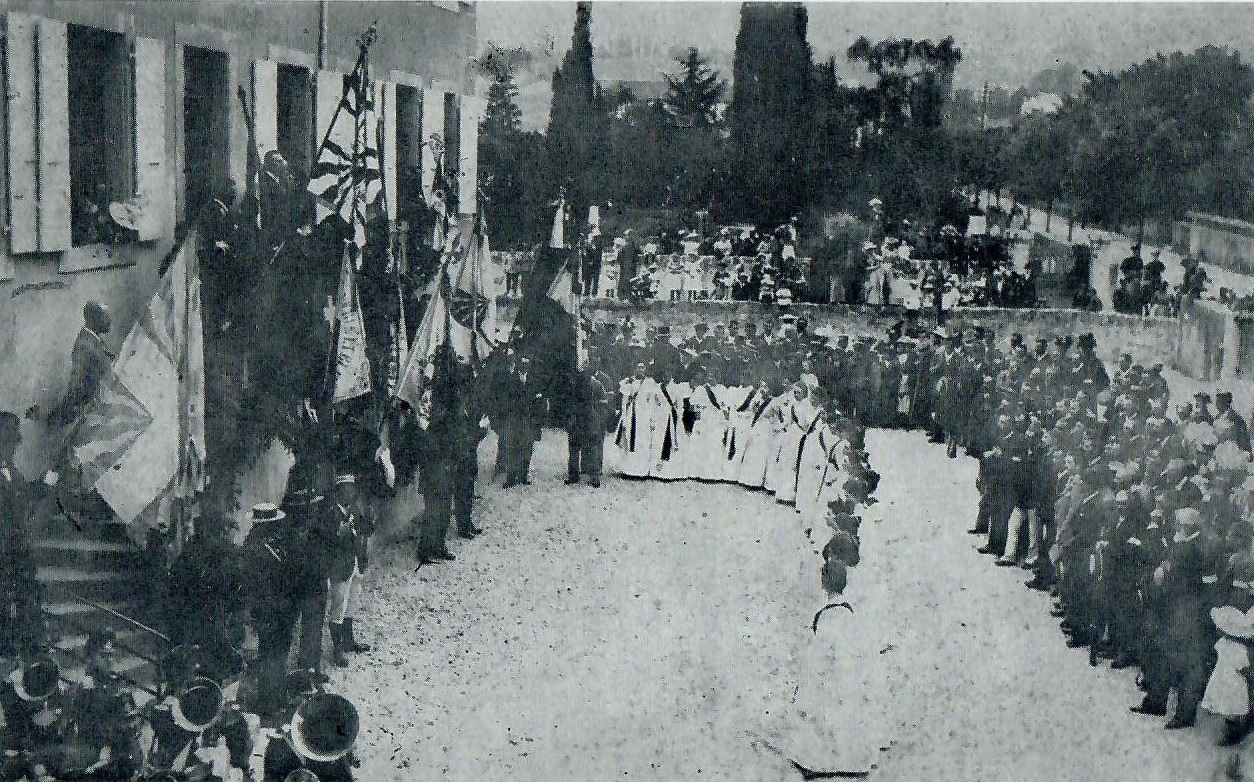 1897  Papegay & Inauguration du drapeau
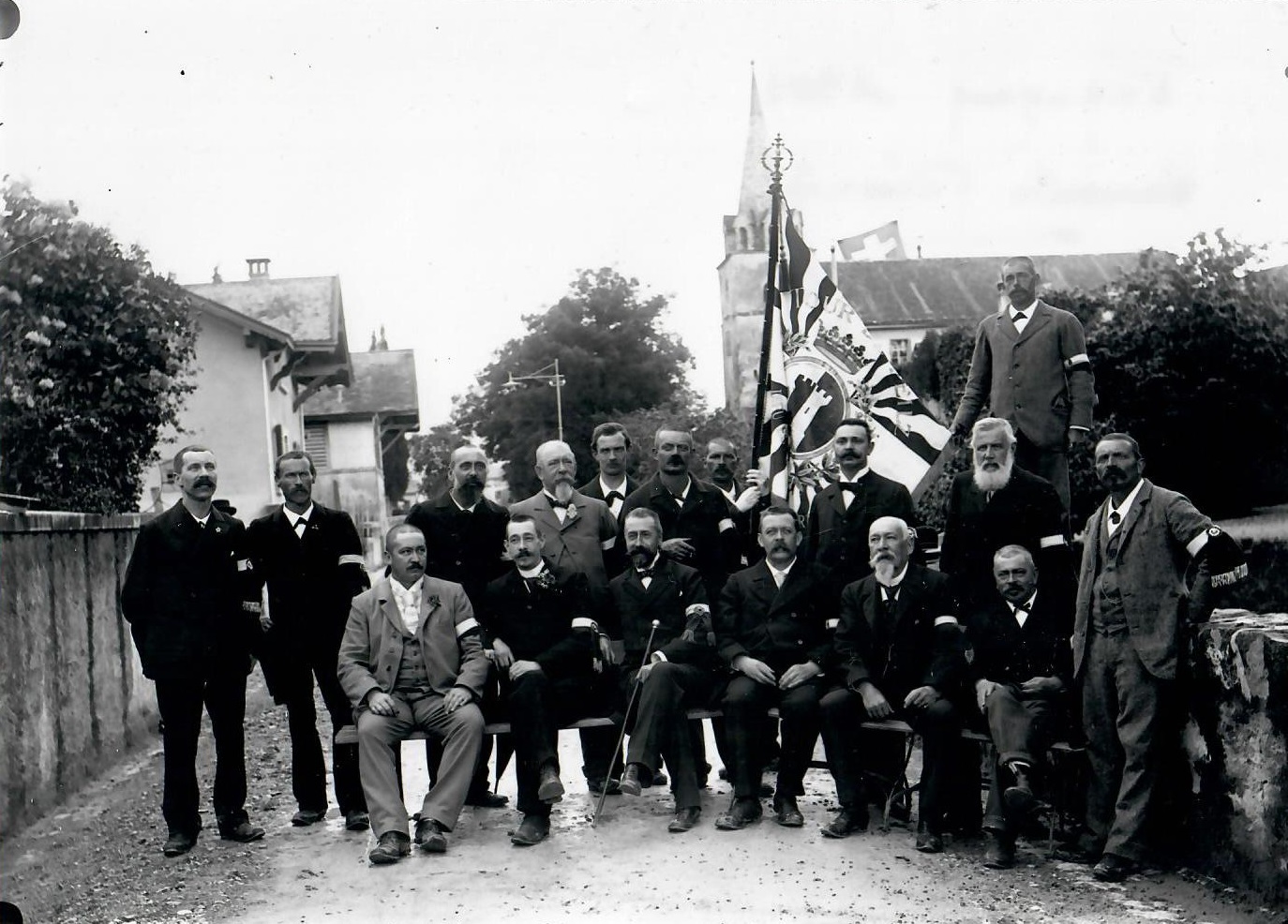 1901  Conseils réunis
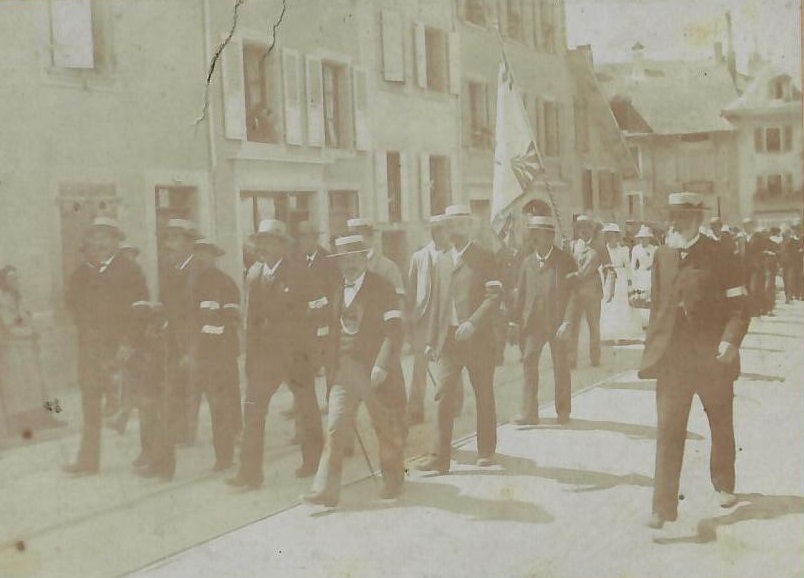 1901  Papegay
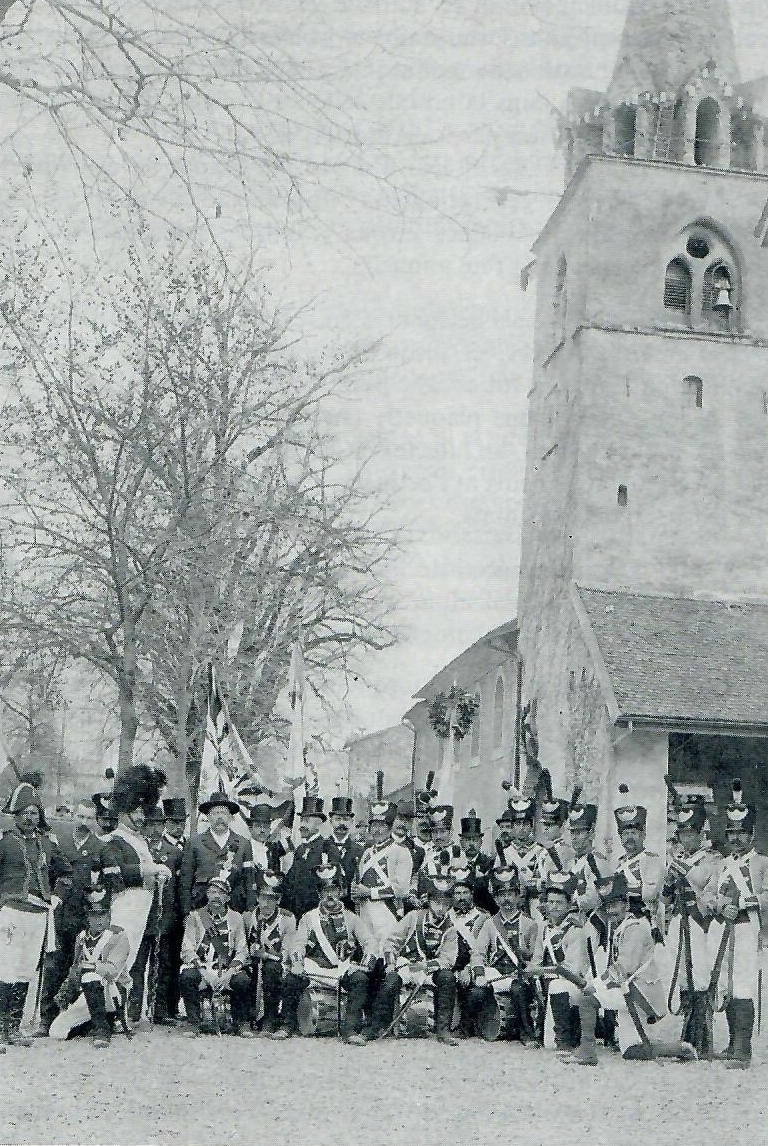 14 avril 1903    Fête du Centenaire de l'Indépendance du Canton de Vaud
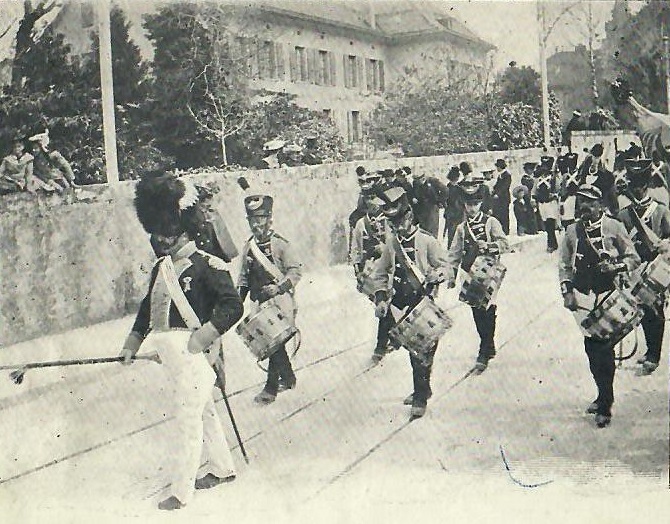 1903 : Fête du Centenaire de l'Indépendance du Canton de Vaud
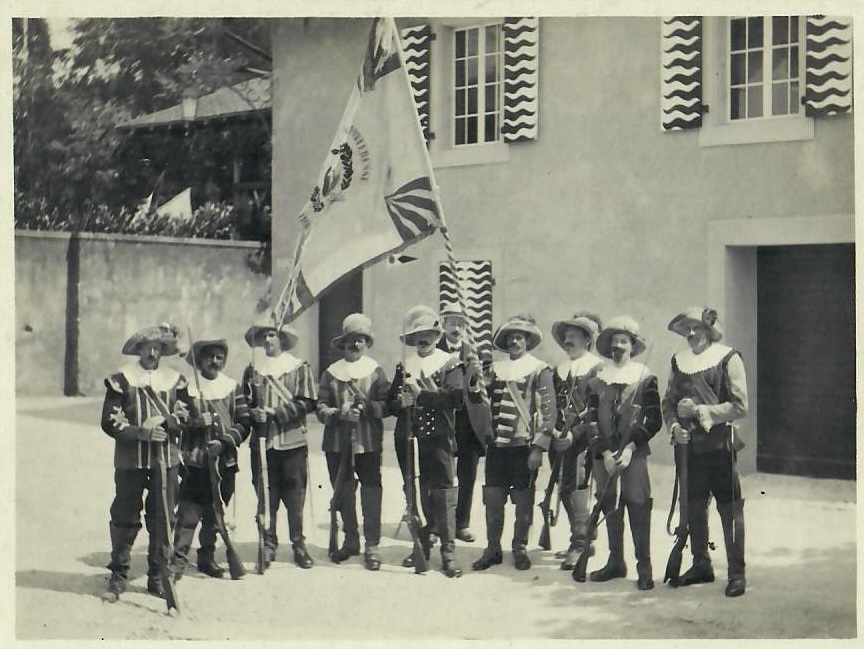 De gauche à droite :

François Dragaz
Gustave Richon
François Vodoz
Jules Vodoz
Adolphe Dragaz
Jean Grangier

Porte-drapeau :

Jules Trottet
Georges Trottet
Marius Grangier

En civil :

César Grangier Président des Mousquetaires
1er août 1919, remise des médailles 1914-1918
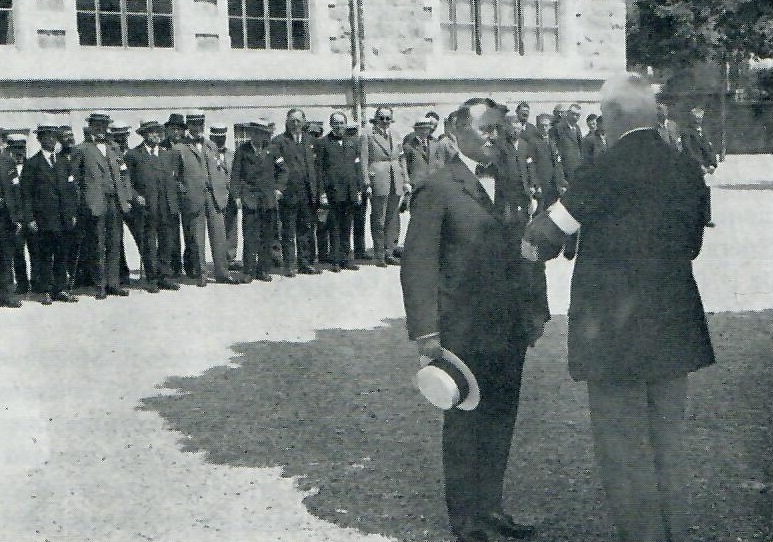 Papegay

Louis Bény Roy reçoit la plaque officielle du  Vice-président Emile Gétaz
1924 : 350ème anniversaire
1924 : 350ème anniversaire
1931 : Papegay 1931 & Promotions La Tour
Avec l'aimable autorisation d'Edouard Curchod, photographe à Vevey
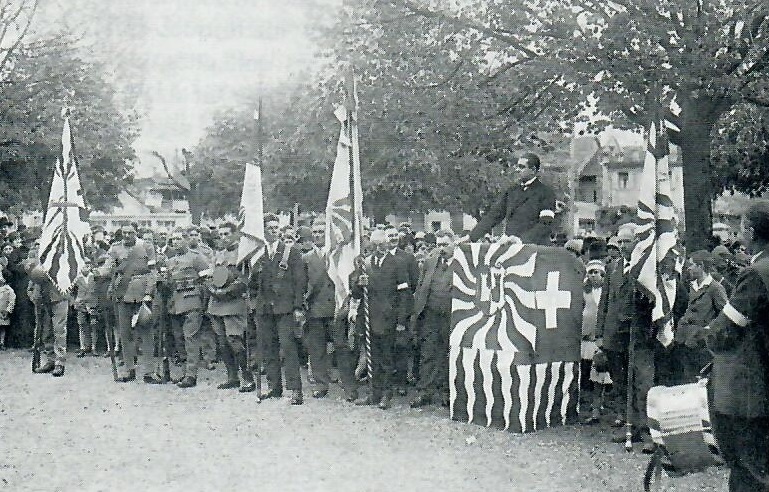 Papegay 1929   Inauguration du drapeau et  allocution du Pasteur André Bovon
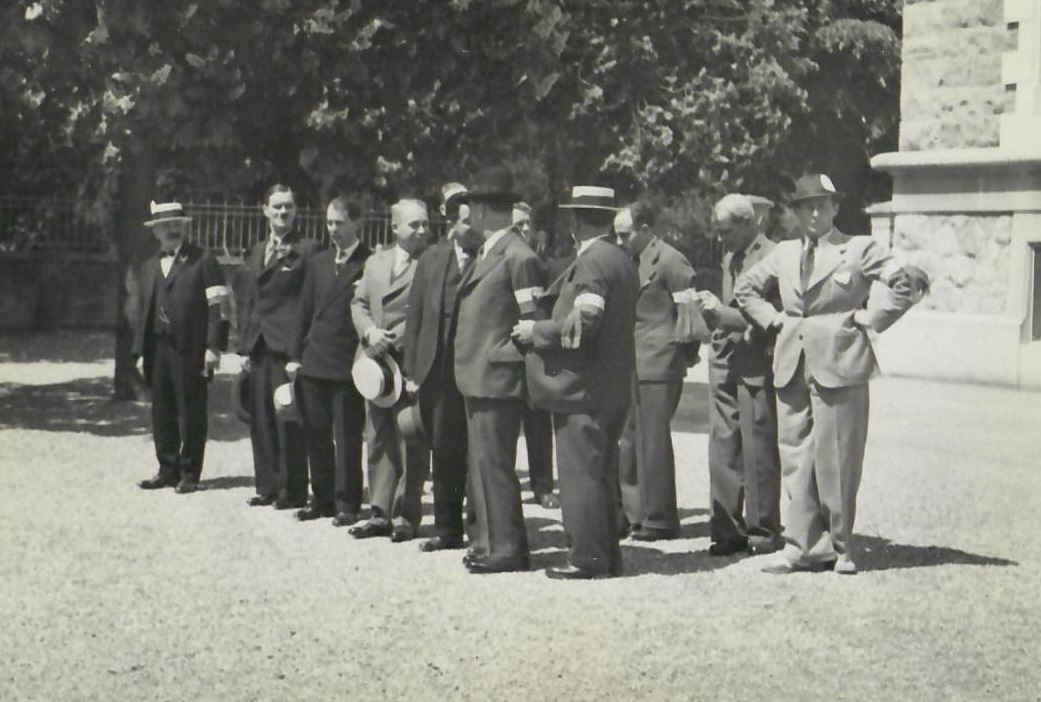 Papegay années 50  Conseils dans la cour du Collège
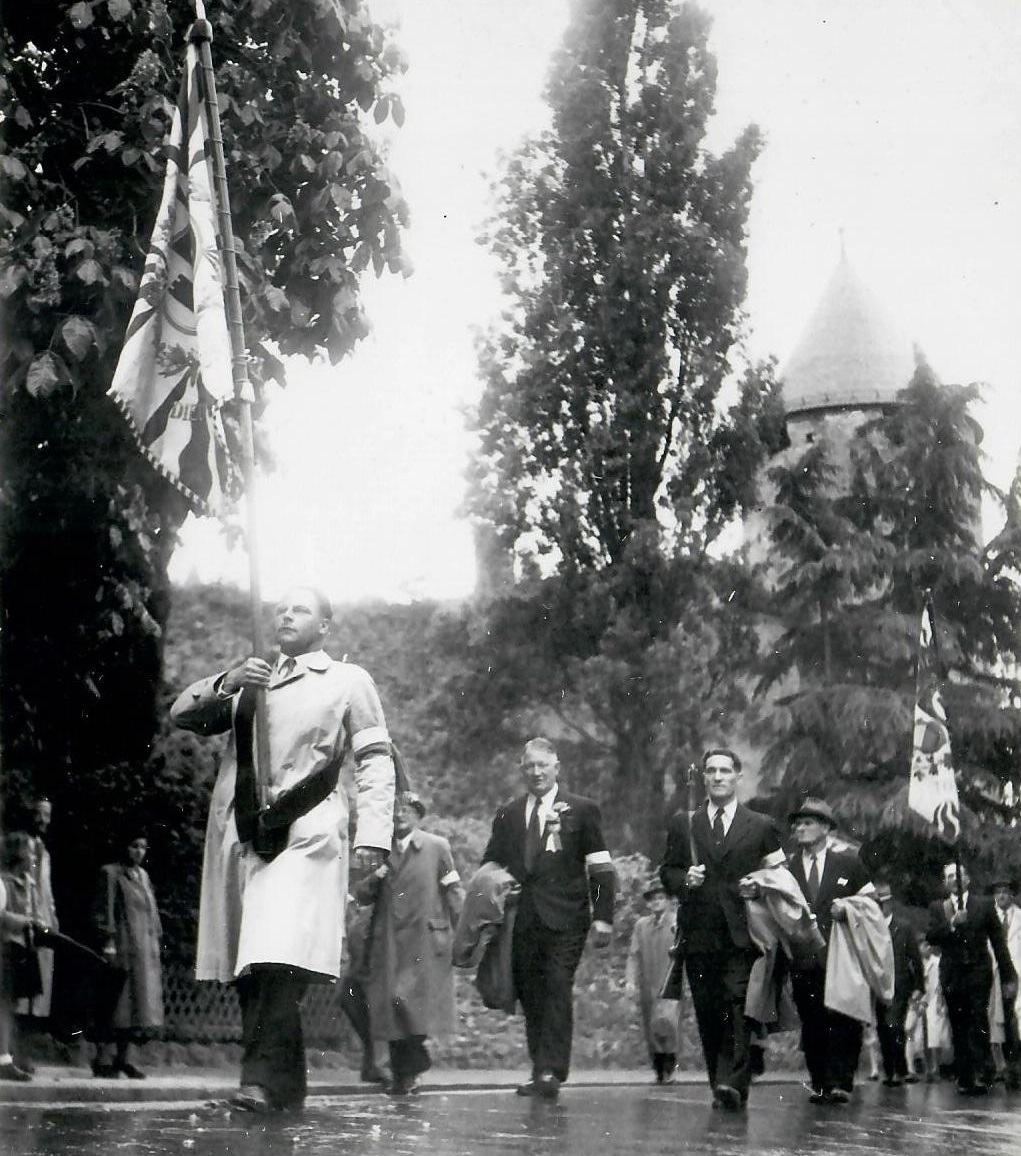 Papegay années 50 au Verger de la Ville
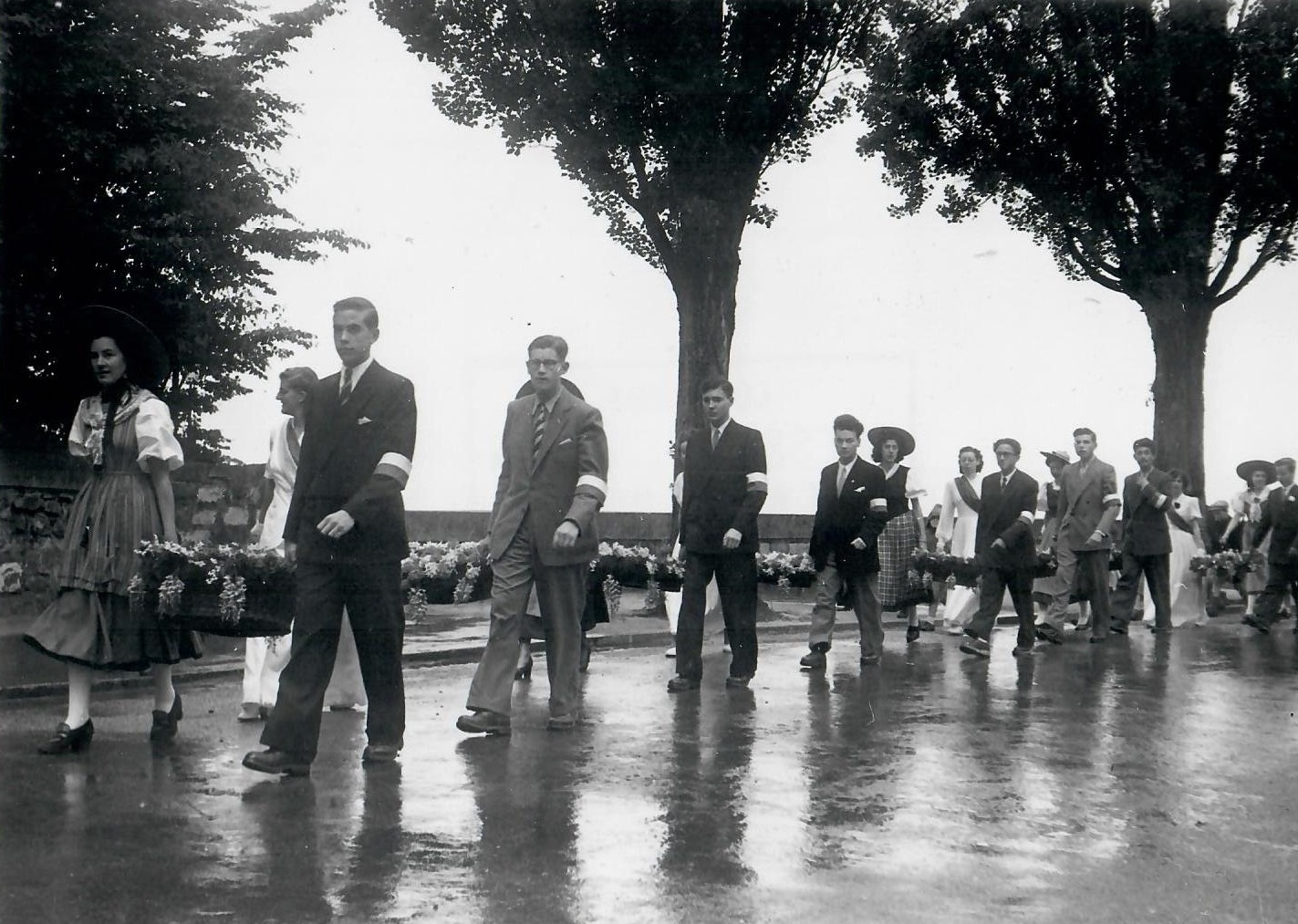 Papegay années 50 Jean-Pierre Gétaz et Rosemay Vodoz en tête du cortège
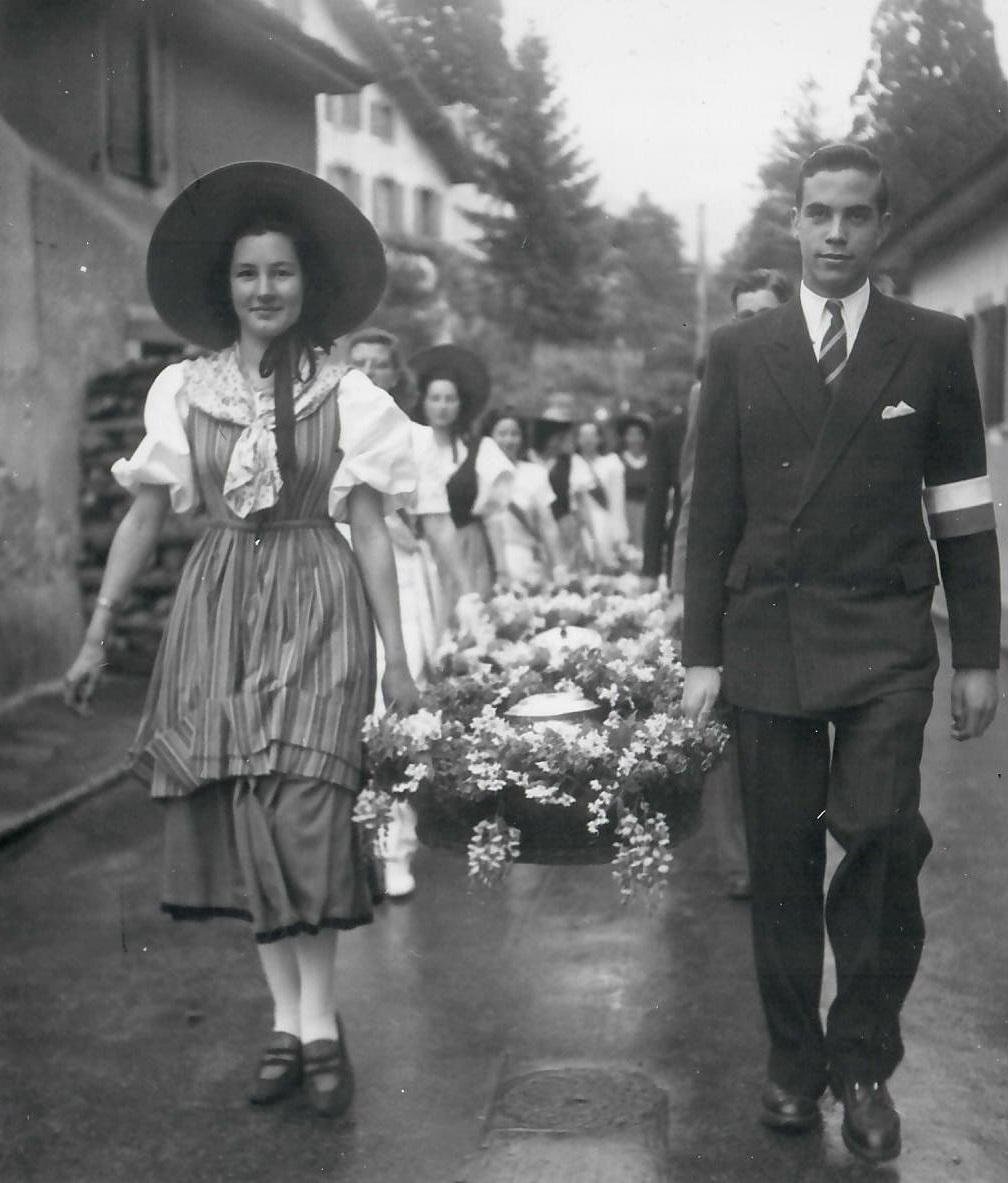 Papegay années 50: Rosemay Vodoz et Jean-Pierre Gétaz
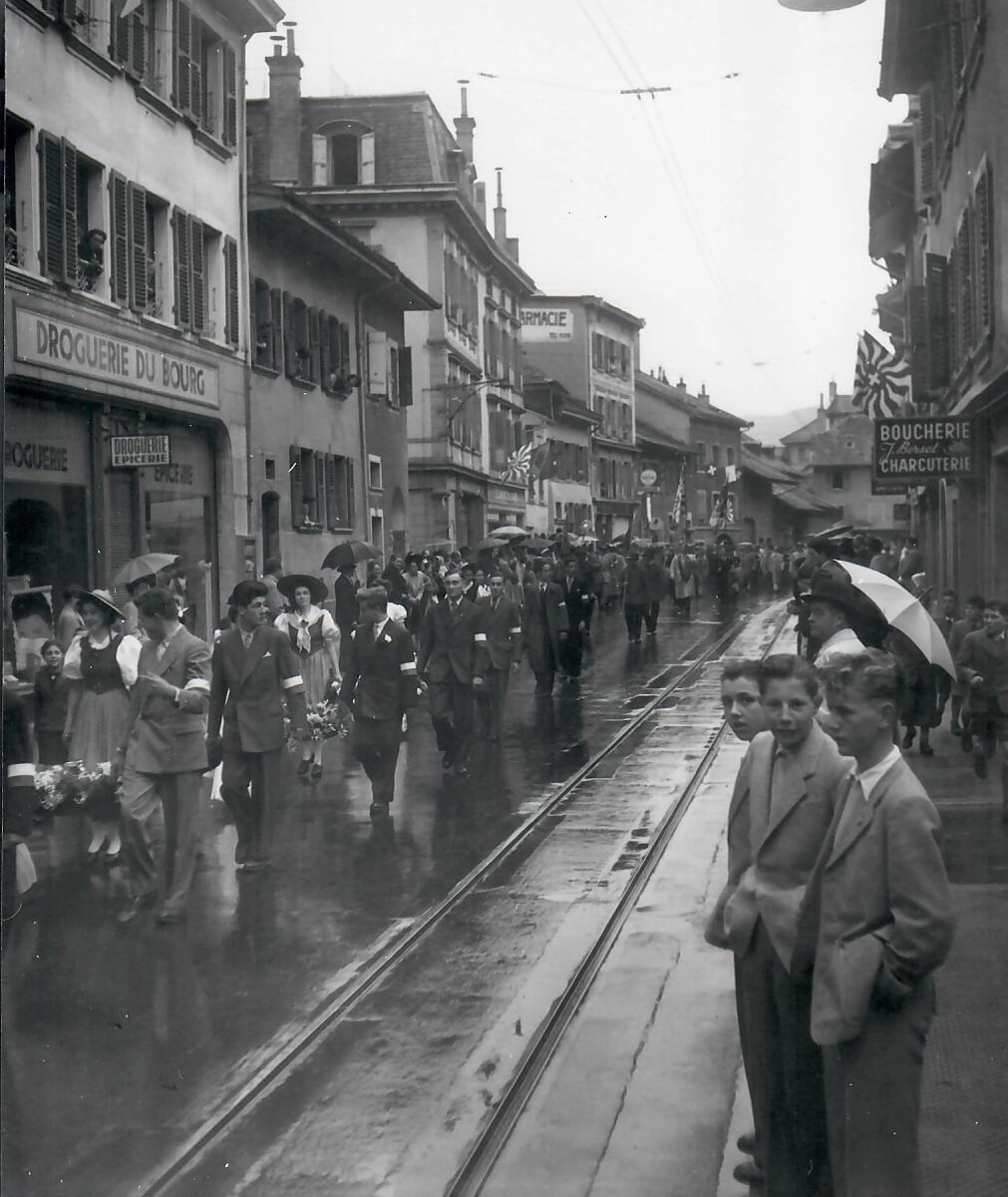 Porteurs de prix suivis des Conseils à la Grand-Rue dans les années 50 
(on peut encore voir les voies du tram) 


Alfred Vodoz en 3ème ligne de porteurs de prix


Jean-Pierre Gétaz et Rosemay Vodoz fille de James Vodoz en 1949
Papegay années 50
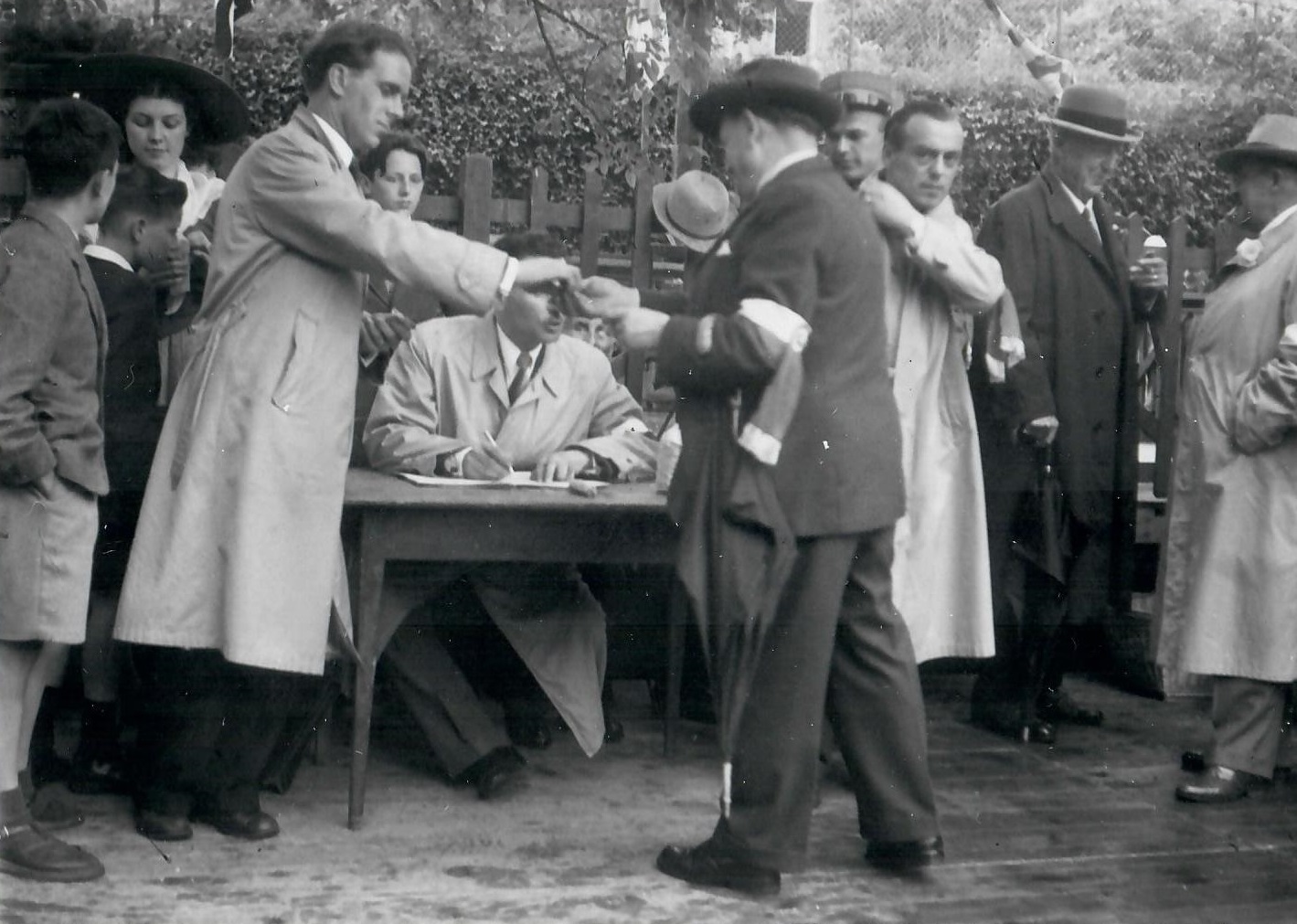 Papegay années 50 : Receveur
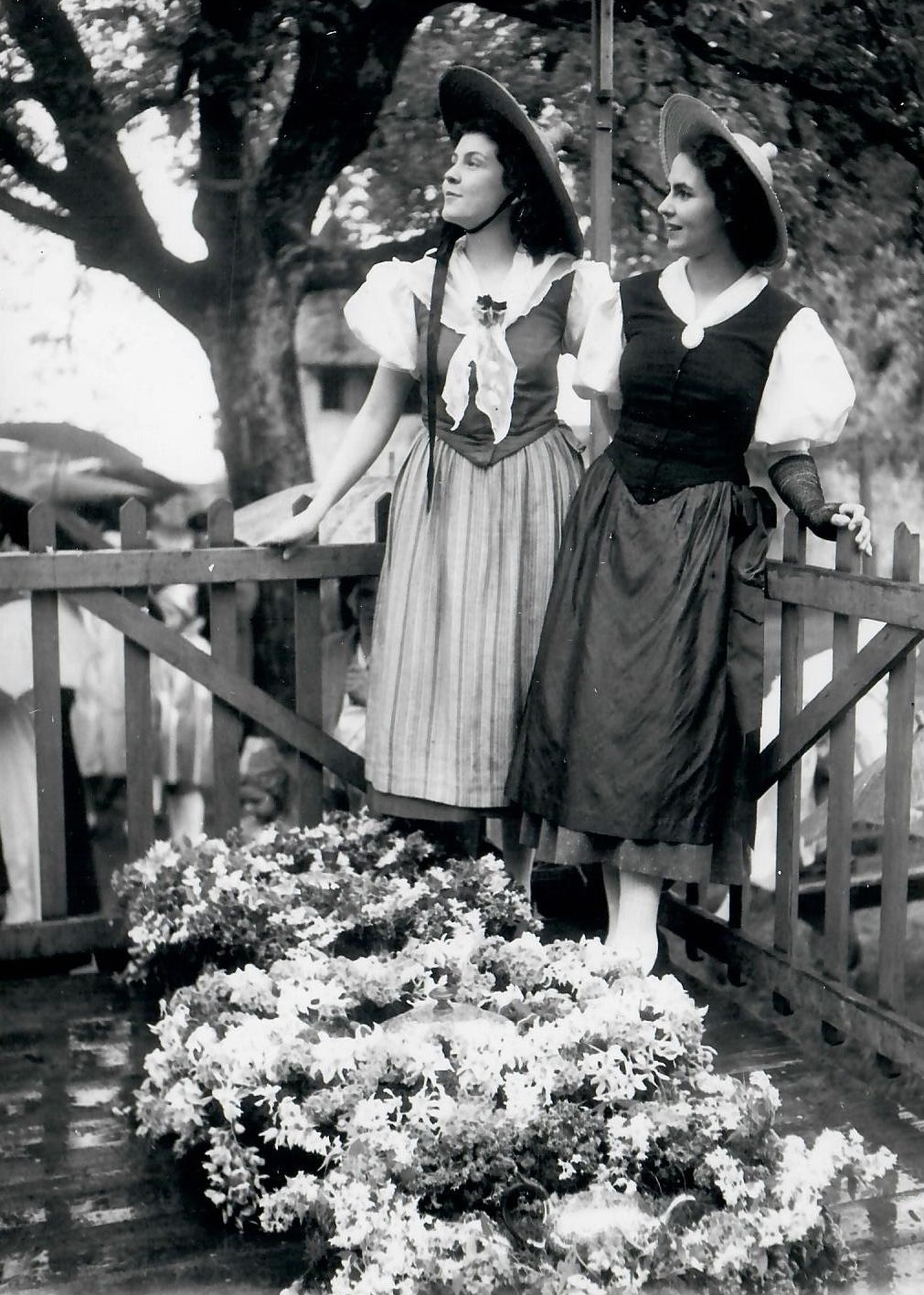 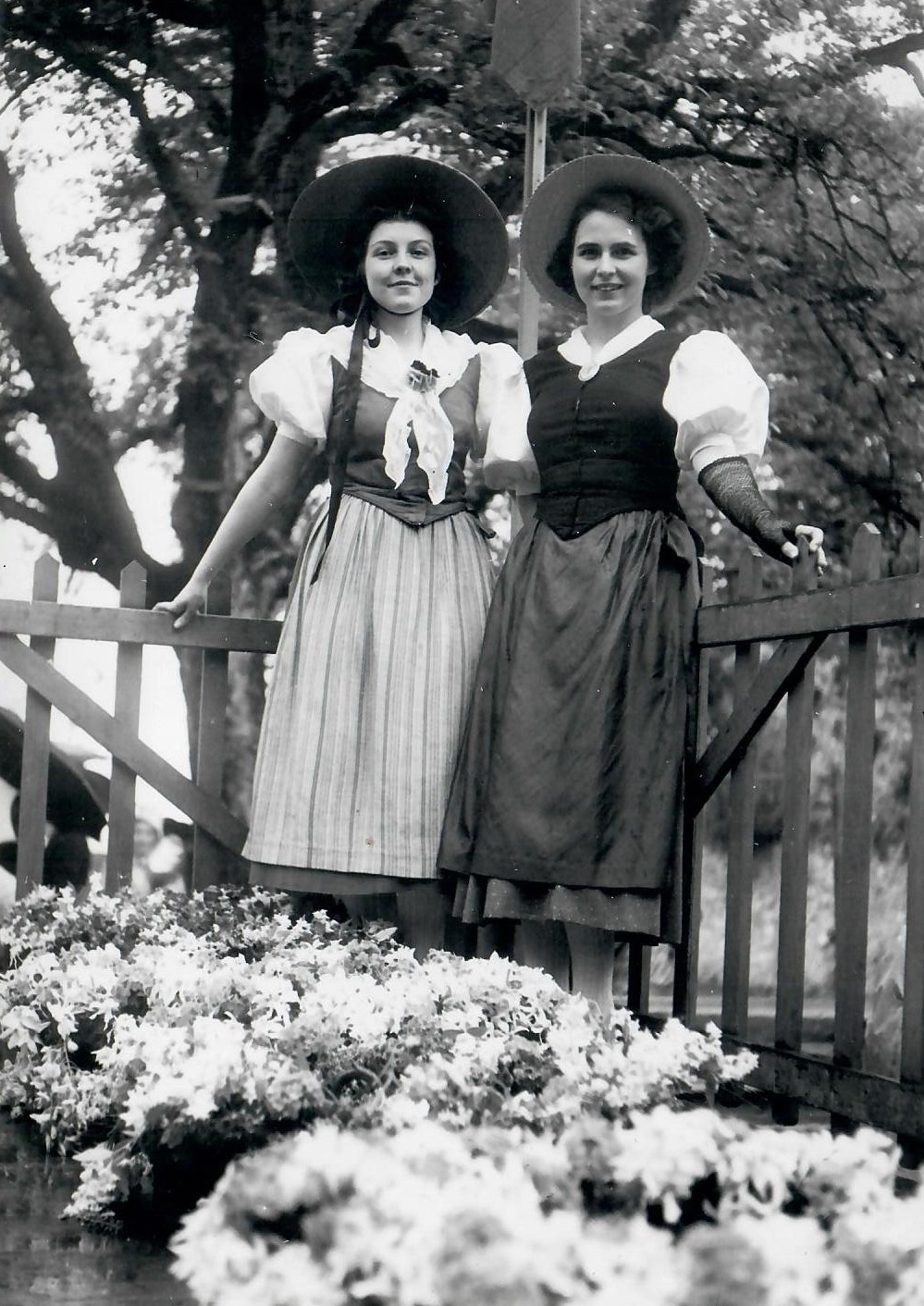 Années 50 :   Demoiselles d’honneur
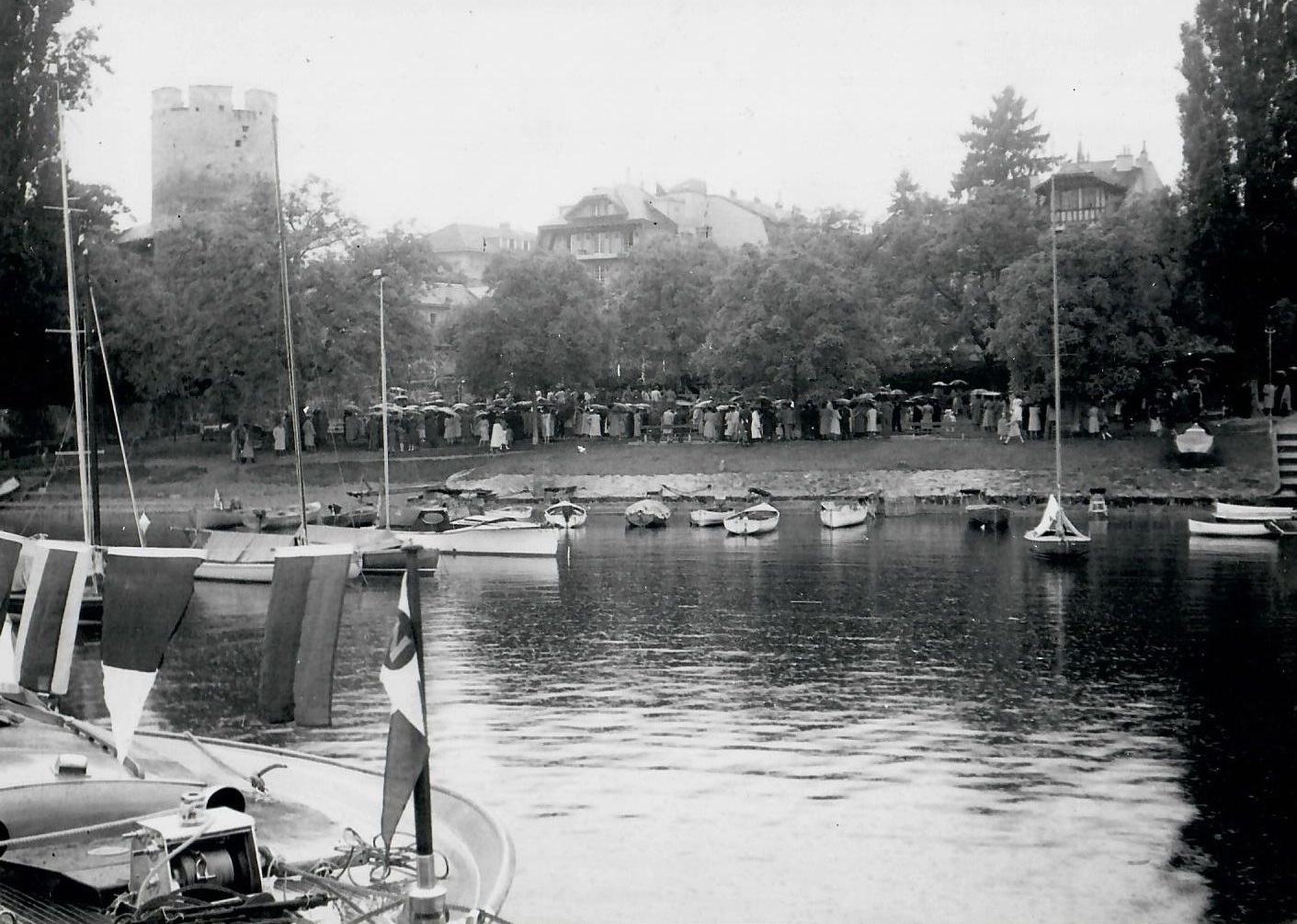 Fête pluvieuse aux Vergers du port lors du Papegay



Derrière la foule se trouve le pont de danse mis en place par la commune
Papegay années 50
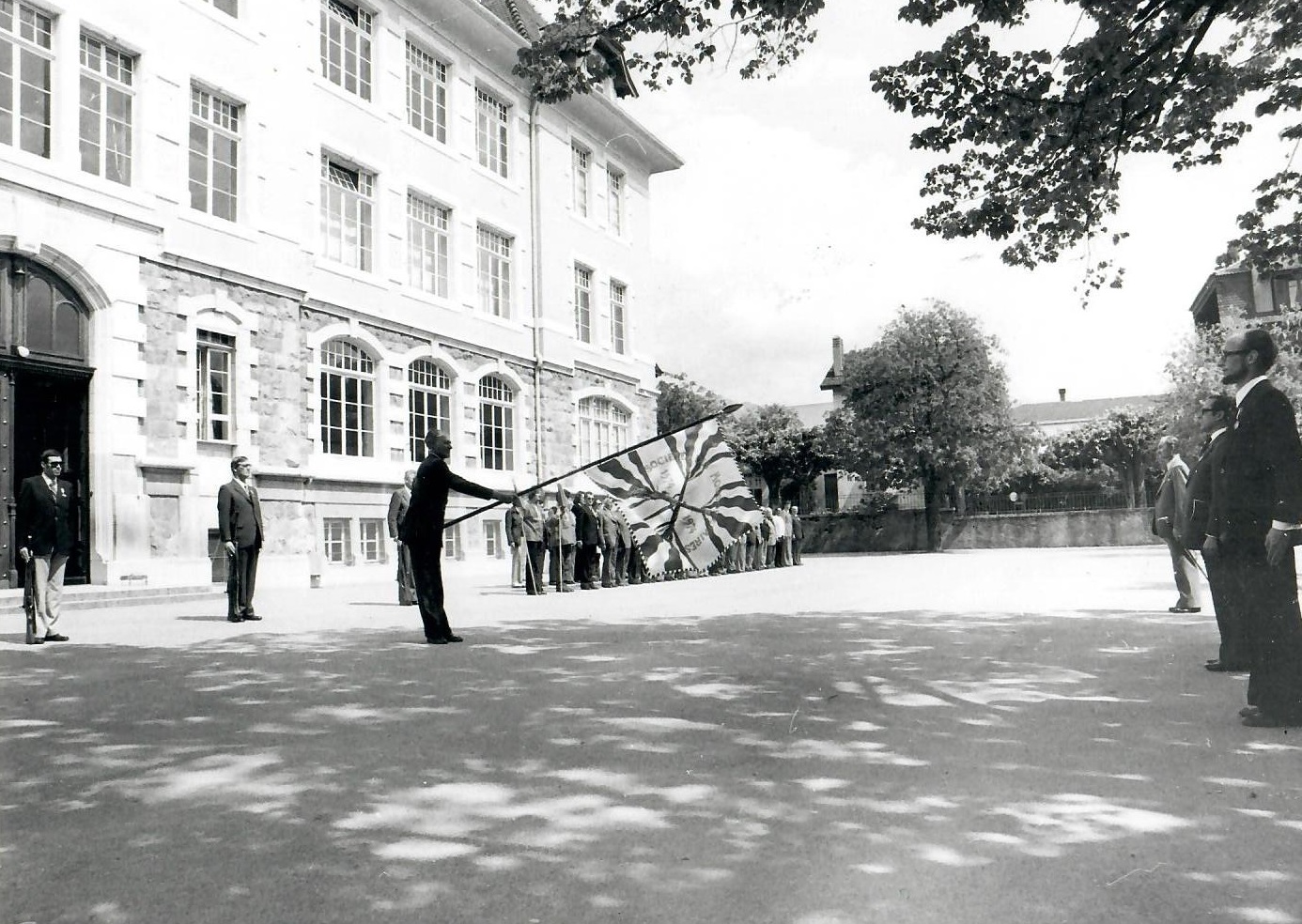 Pierre Vodoz porte drapeau

A droite au fond : 

Alfred Vodoz, commandant de parade


Raymond Trottet receveur


Jacques Vodoz (avec la barbe)
Papegay années 50
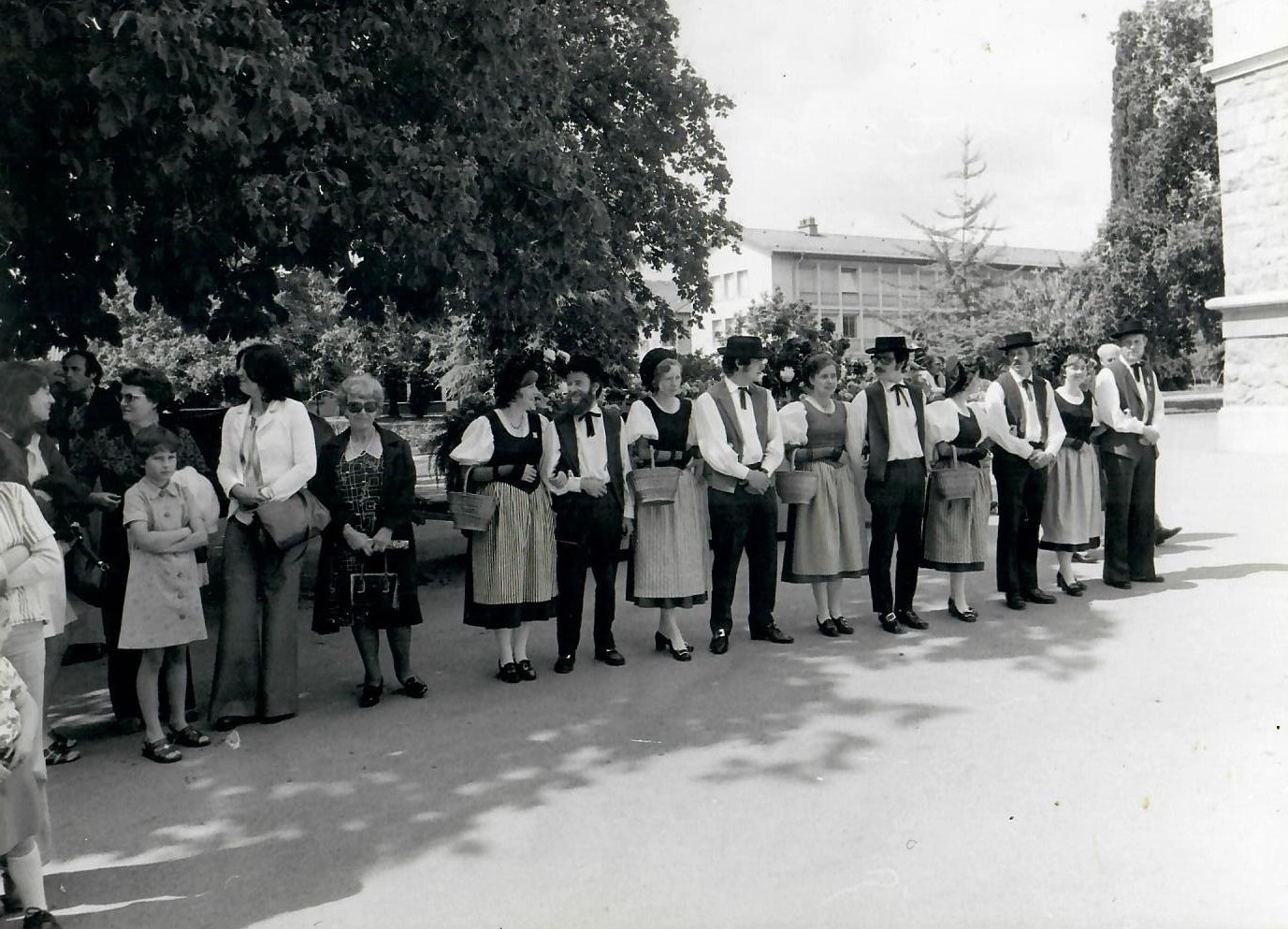 Porteuses et porteurs de corbeilles de la

Société des Végnolans de la Tour-de-Peilz
Papegay années 60
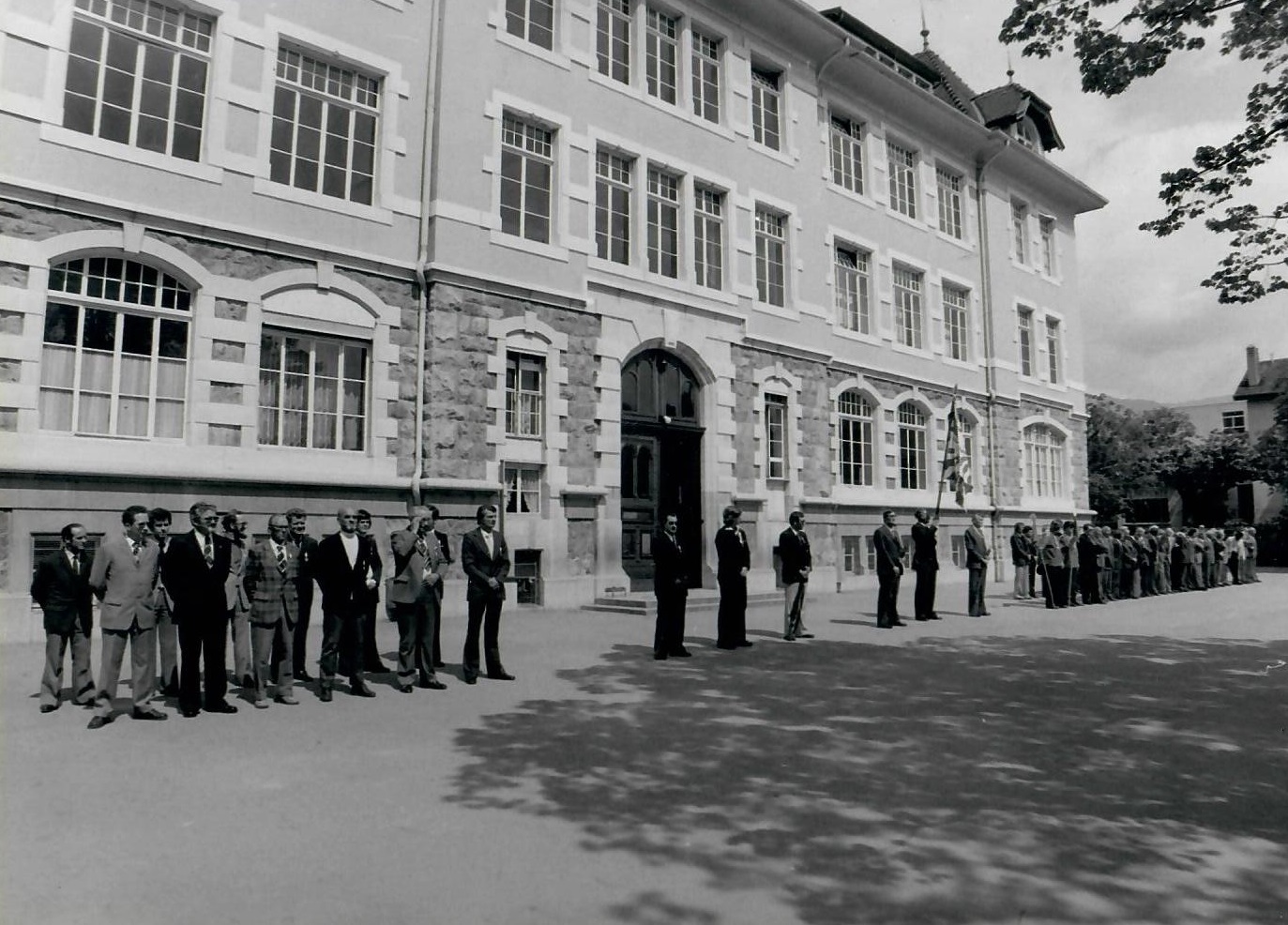 Pierre Ansermet :


veste à carreaux à gauche 


A sa droite Jacques Sillig, 


le seul sans cravate et pull blanc 


(toujours en british sportsman)
Papegay années 60
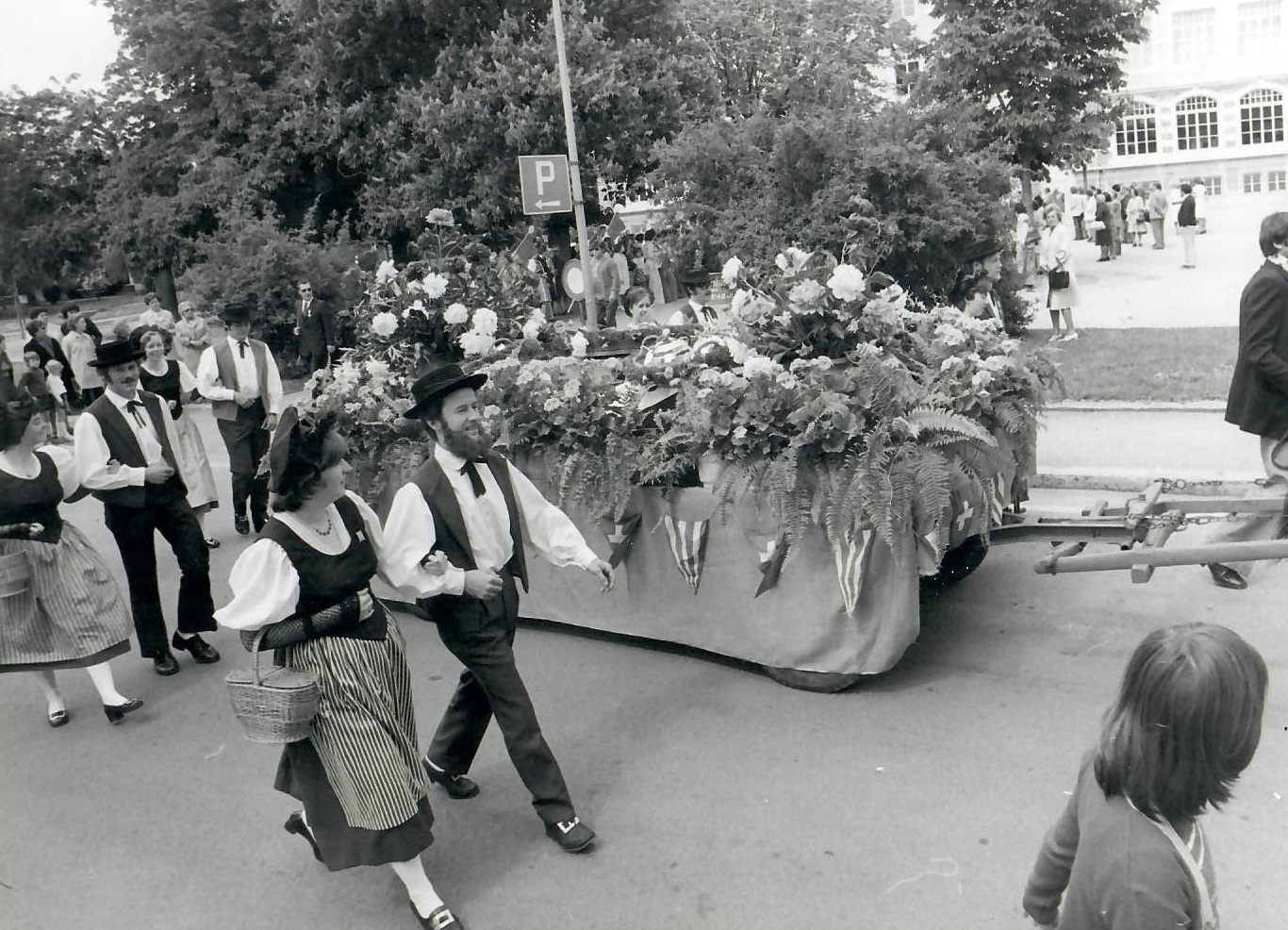 Porteuses et porteurs de corbeilles de la Société des Végnolans de la Tour-de-Peilz dans les années 60
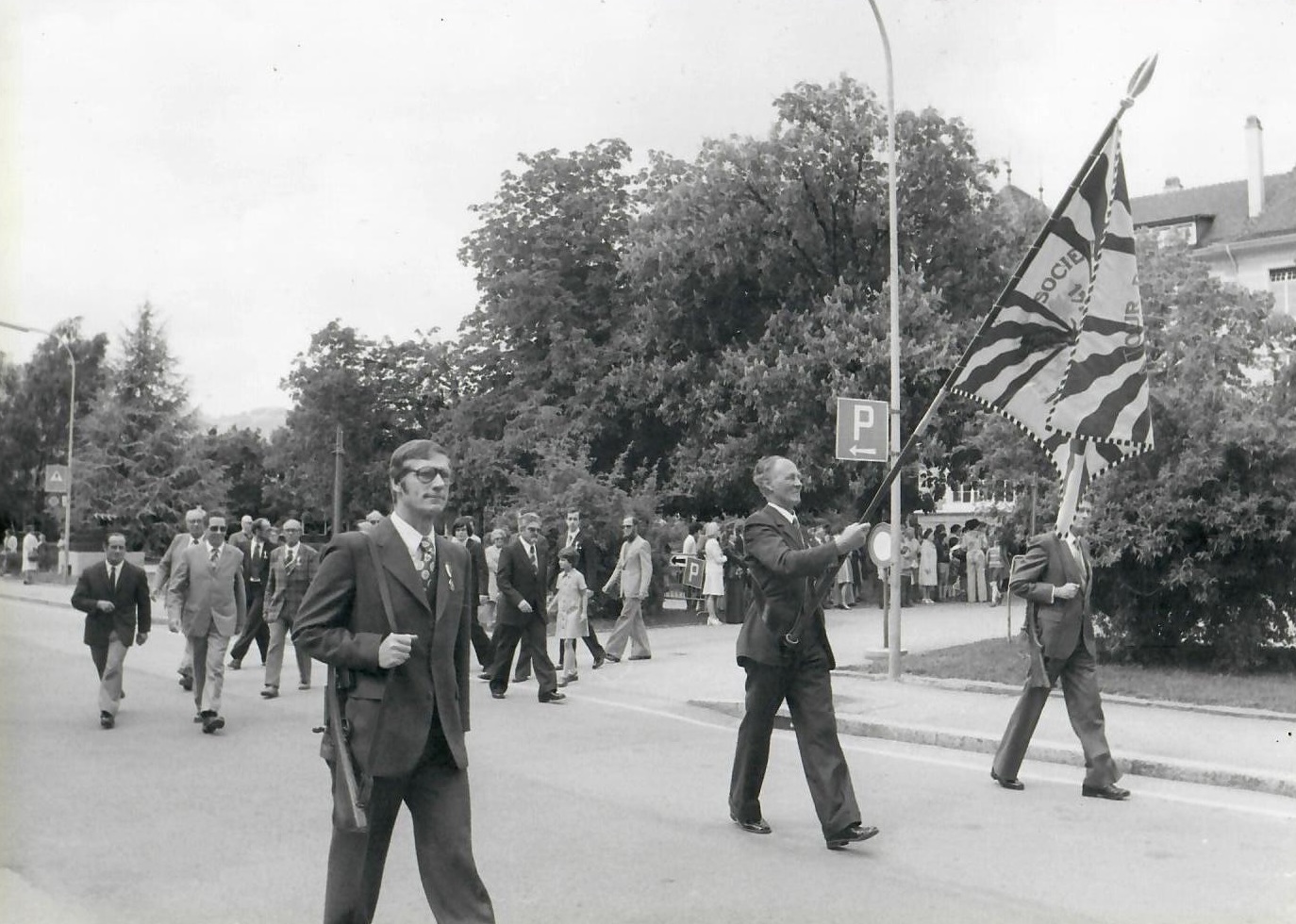 Pierre Vodoz (avec le fusil).
Il fut ensuite Président lors du 400 ème

Derrière à gauche : 
Pierre Ansermet (veste à carreaux grise)

Jacques Vodoz (barbu)

Derrière à droite : 
Henry Desclouds (derrière la fille)

Jean-Pierre Vodoz (barbu)
Papegay années 70
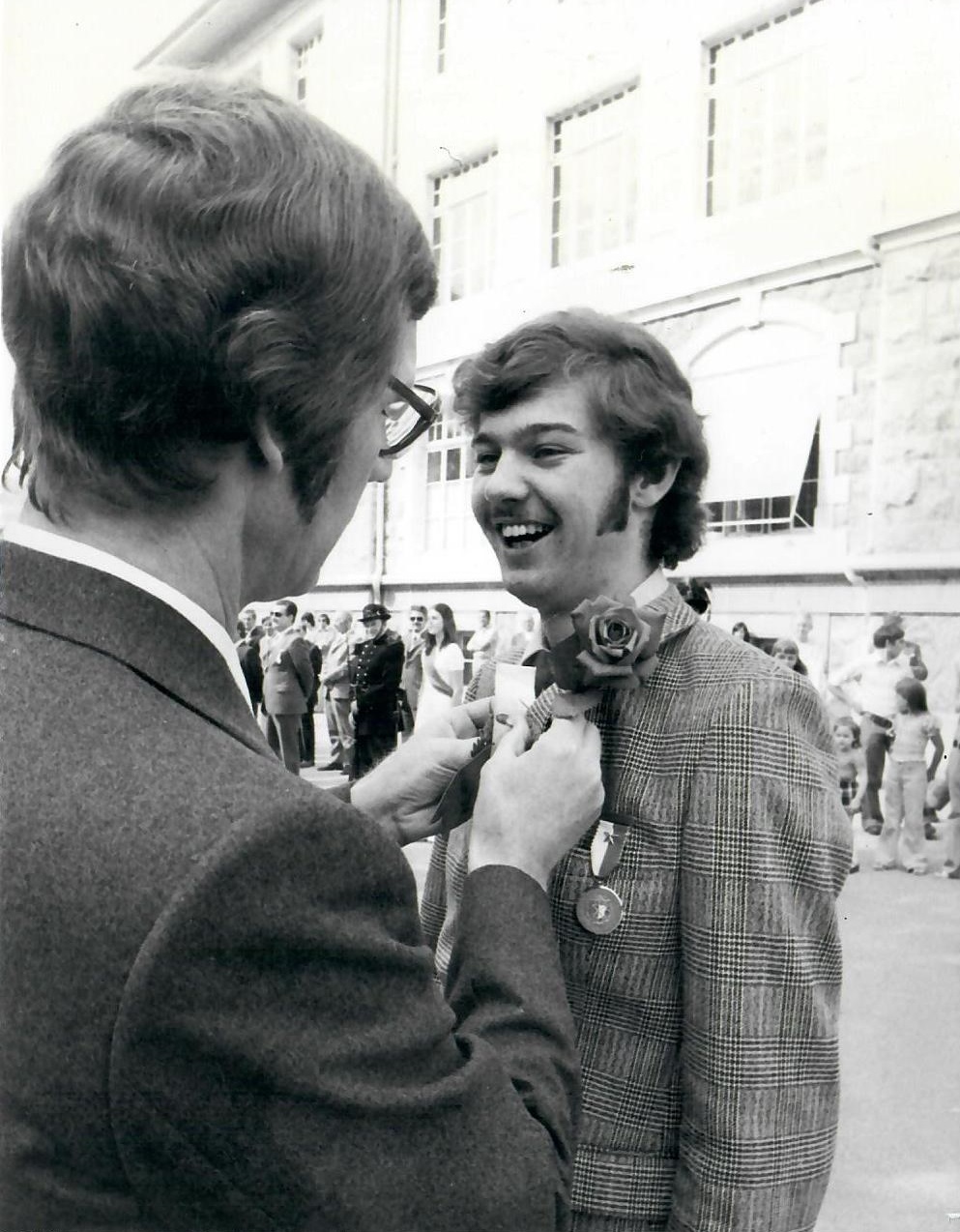 25 et 26 mai 1974 : Le Roy Michel André Vodoz lors du Jubilé 400 ème
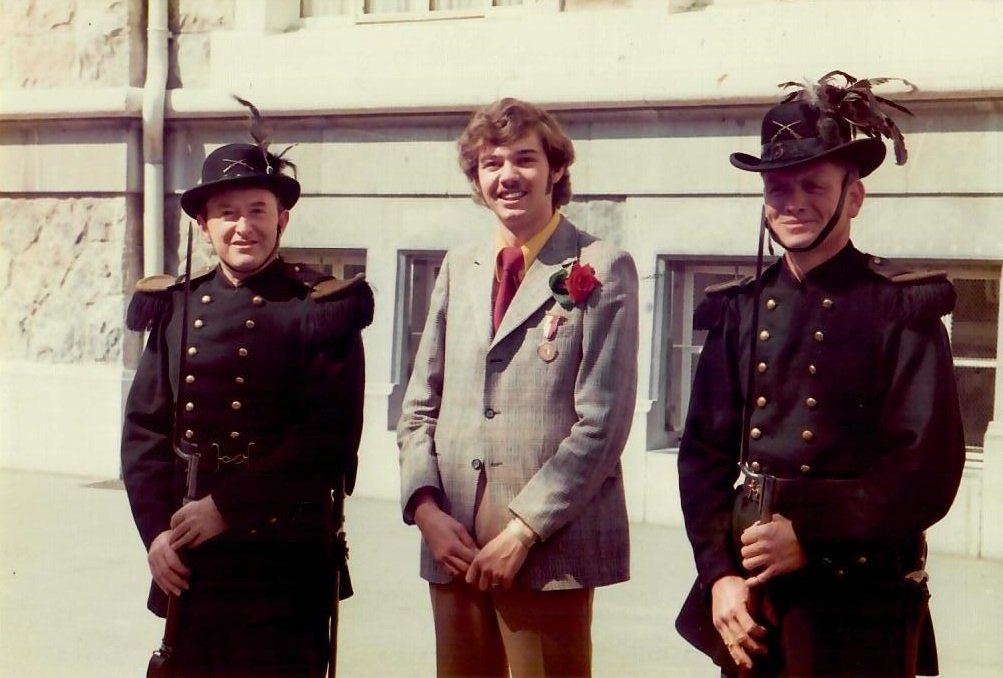 25 et 26 mai 1974 : Le Roy Michel André Vodoz  et les gardes lors du Jubilé 400 ème
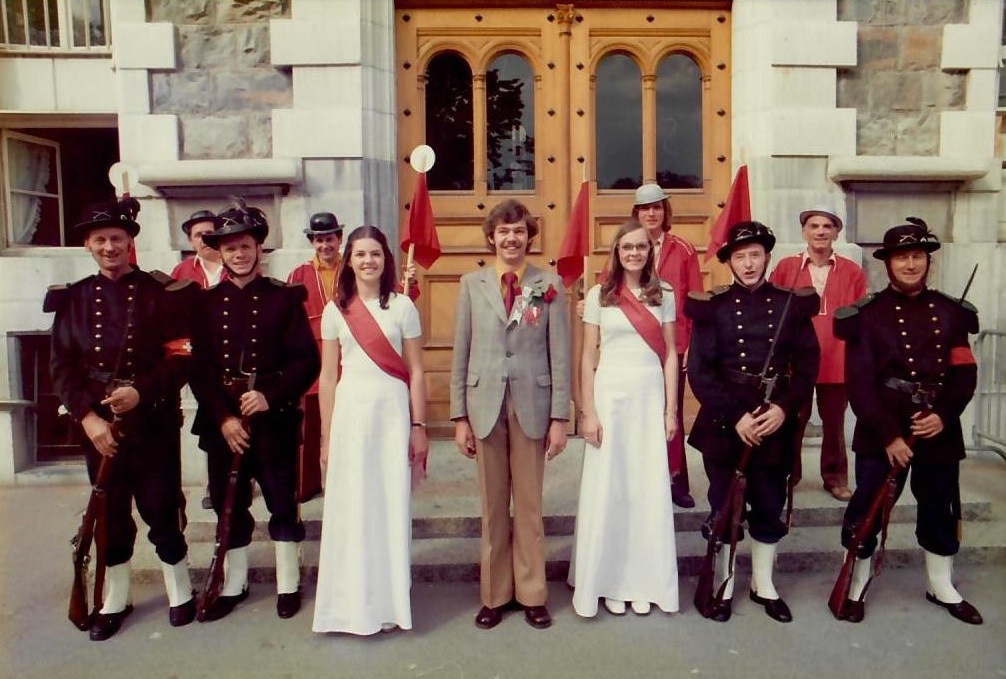 25 et 26 mai 1974 : Le Roy Michel André Vodoz, les demoiselles d’honneur et gardes lors du Jubilé 400 ème
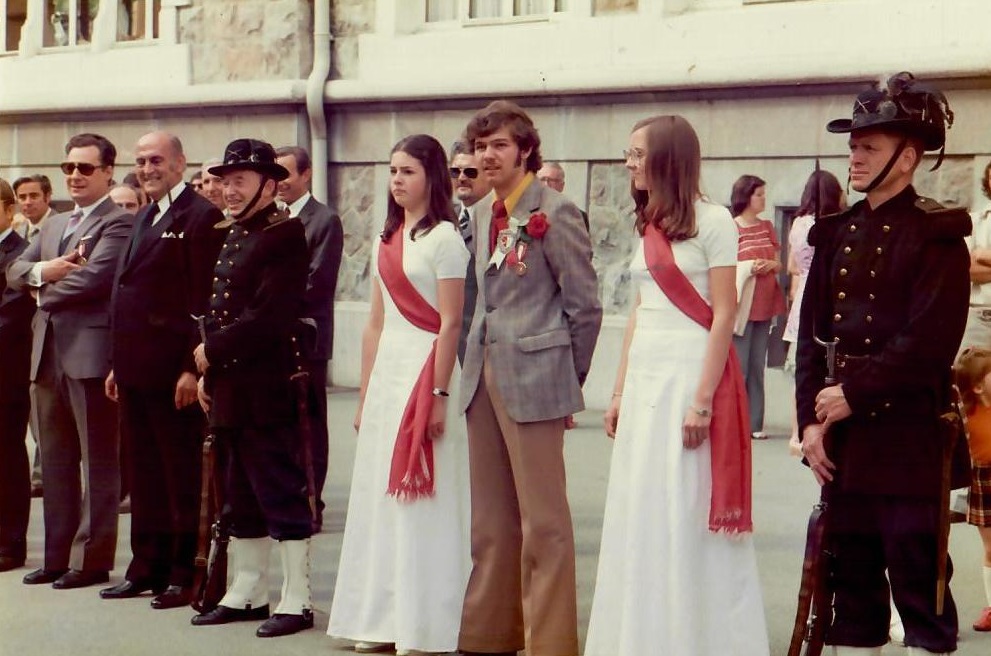 25 et 26 mai 1974 : Le Roy Michel André Vodoz, les demoiselles d’honneur
Sylvio Vodoz à gauche avec les lunettes, et les gardes lors du Jubilé 400 ème
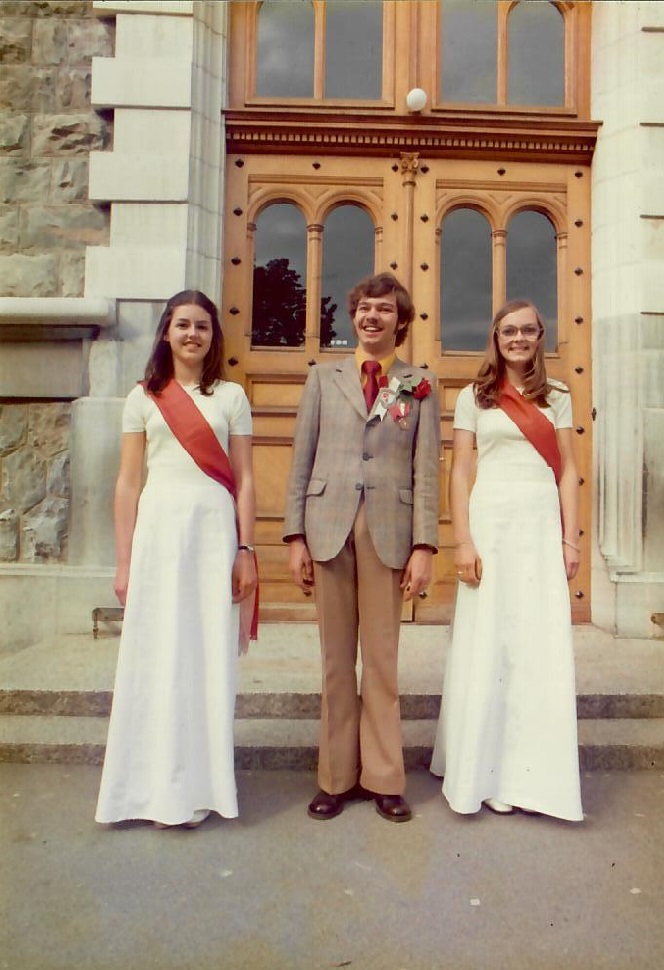 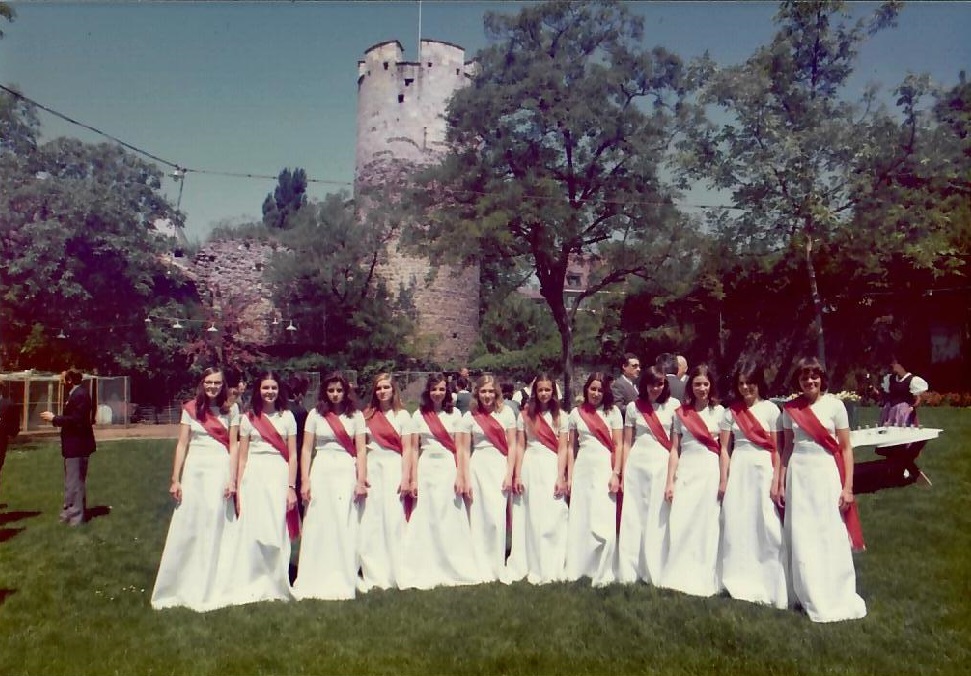 25 et 26 mai 1974 : Le Roy Michel André Vodoz bien accompagné lors du Jubilé 400 ème
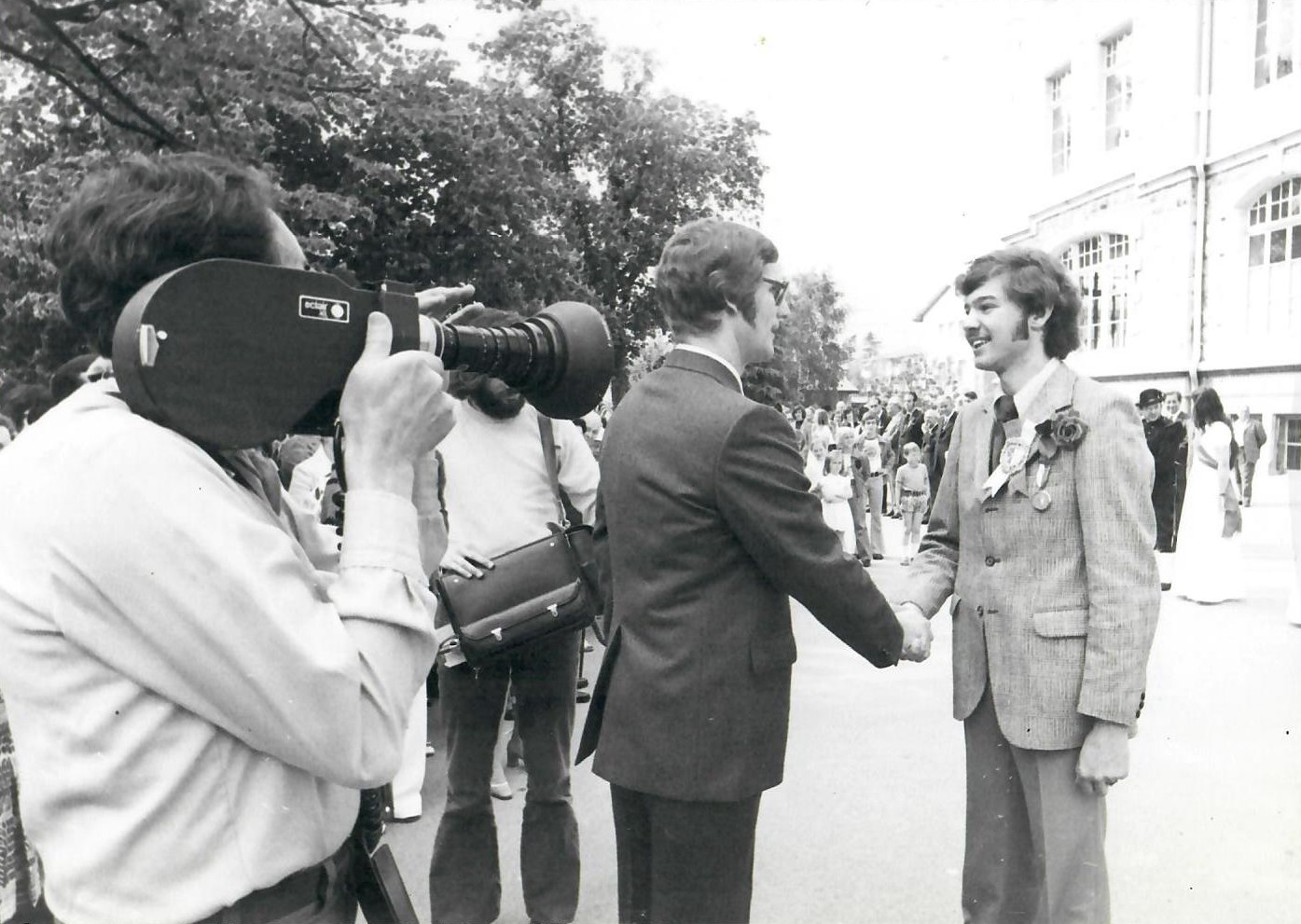 1974 : Le Roy Michel André Vodoz filmé lors du Jubilé 400 ème
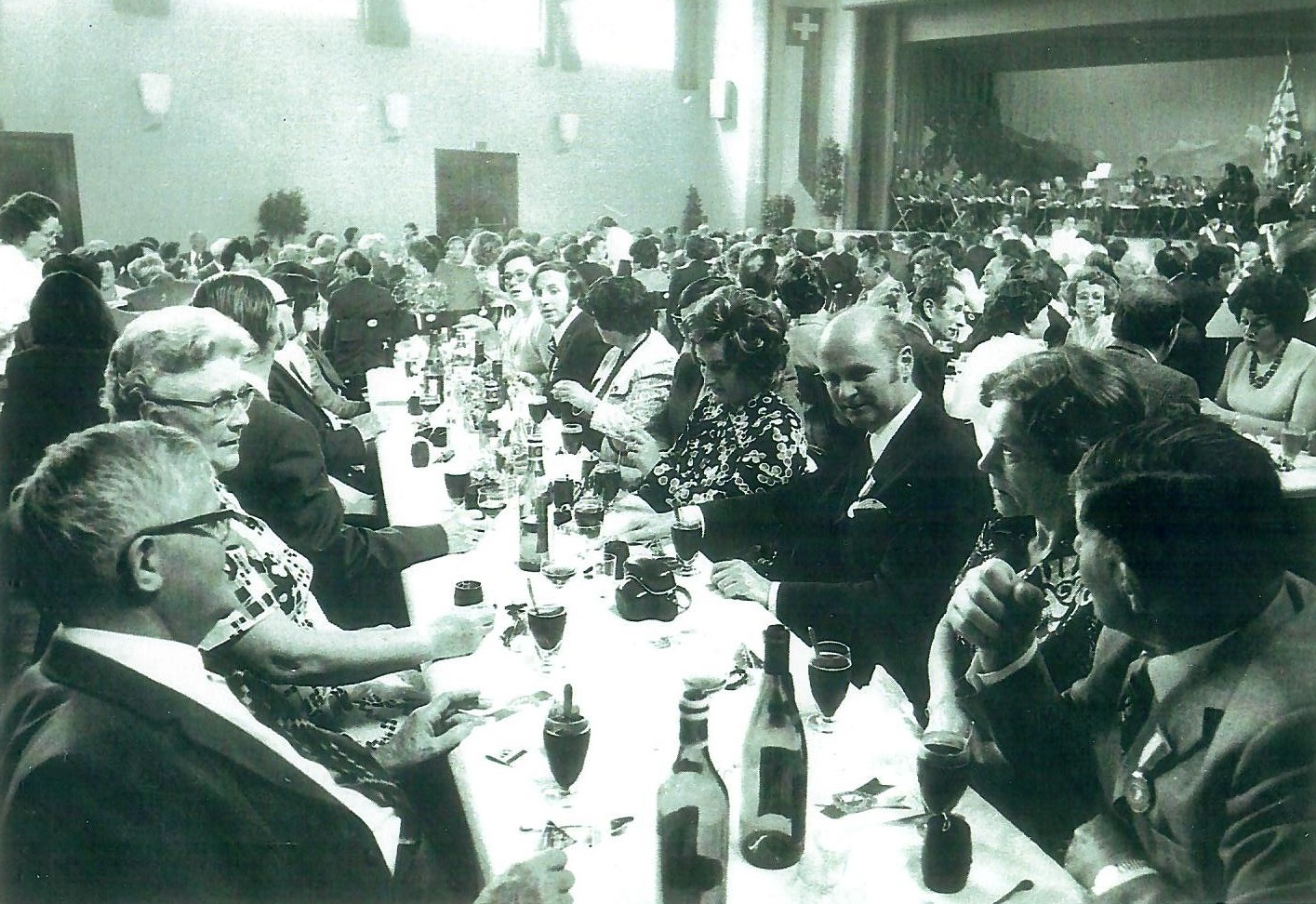 A gauche au 1er plan : 

Pierre Vodoz, et à côté son épouse Céline.
Il a été employé communal à la Tour-de-Peilz


En face, celui qui semble regarder l'objectif :
Samuel Vodoz.
26 mai 1974 : Banquet dans la salle des Remparts lors du Jubilé 400 ème
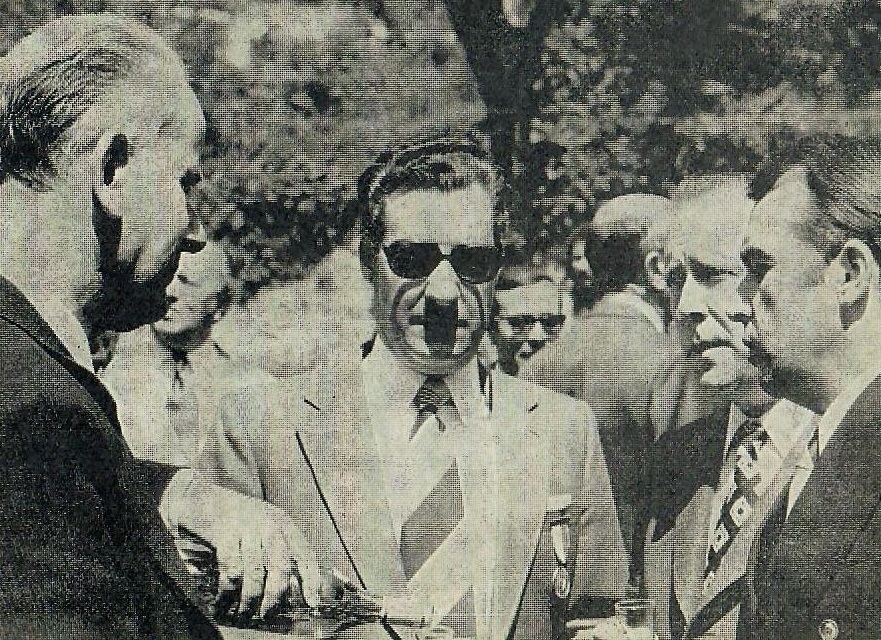 La presse locale relate :

Quelques personnalités à l'apéritif au Verger de la Ville

De gauche à droite :

M. Claude Bonnard, conseiller d'Etat

M. Silvio Vodoz, municipal (de face)

M. André Berthoud, président du Conseil communal

M. André Debétaz, syndic (de profil à droite)
25 et 26 mai 1974 : Jubilé 400 ème
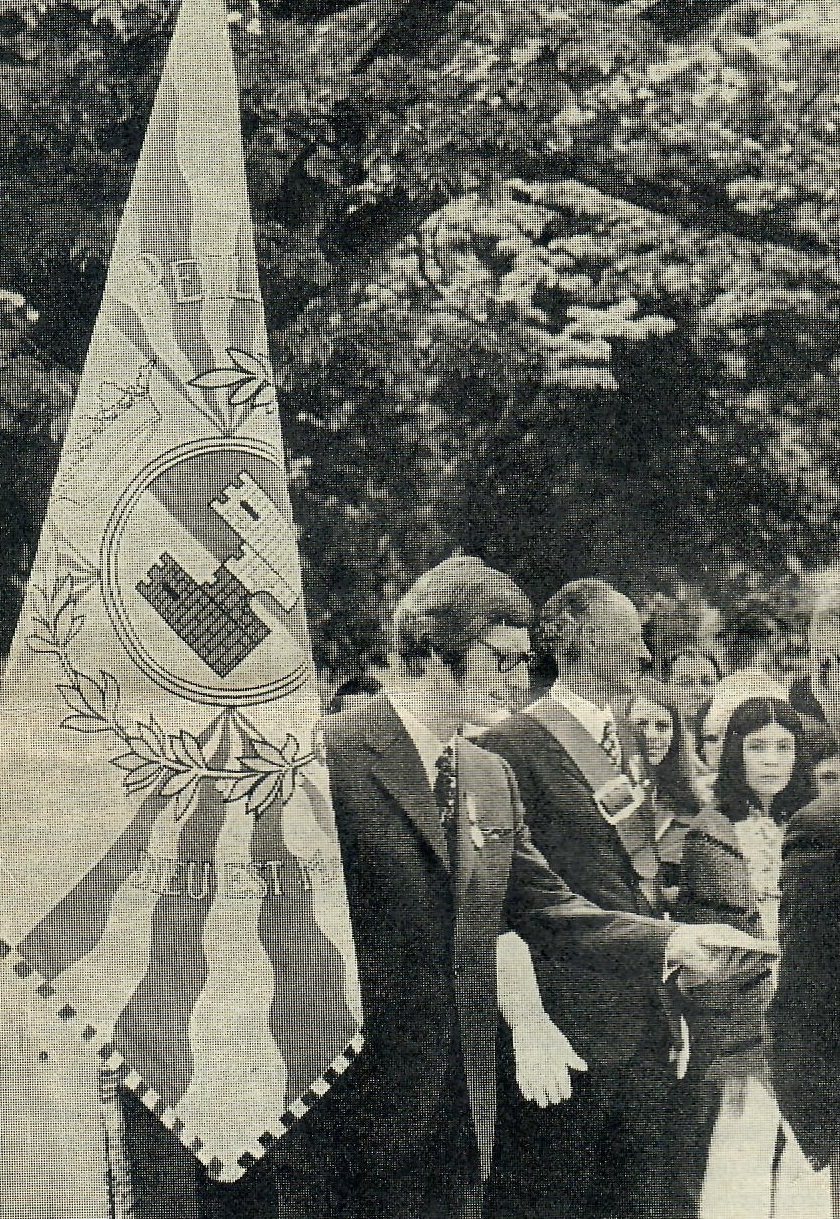 La presse locale relate :

M. Pierre-Louis Vodoz vient de recevoir des mains de M. Jean Monnier, 

président de la Société des Armes réunies, marraine du drapeau, 

le nouveau drapeau de la Société des Mousquetaires.
25 et 26 mai 1974 : Jubilé 400 ème
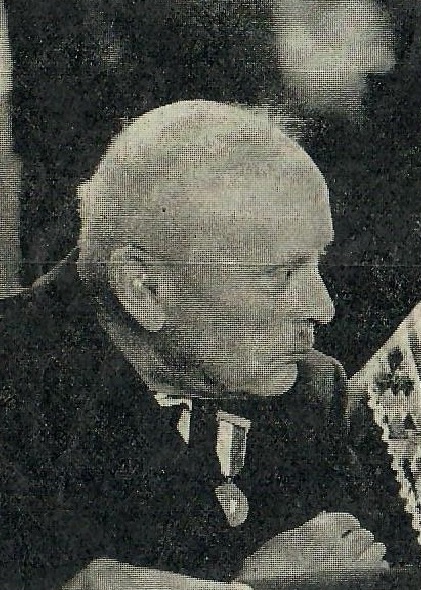 M. Auguste Ansermet, le doyen des Mousquetaires 


Et ayant participé à la Fête du 400ème anniversaire
25 et 26 mai 1974 : Jubilé 400 ème
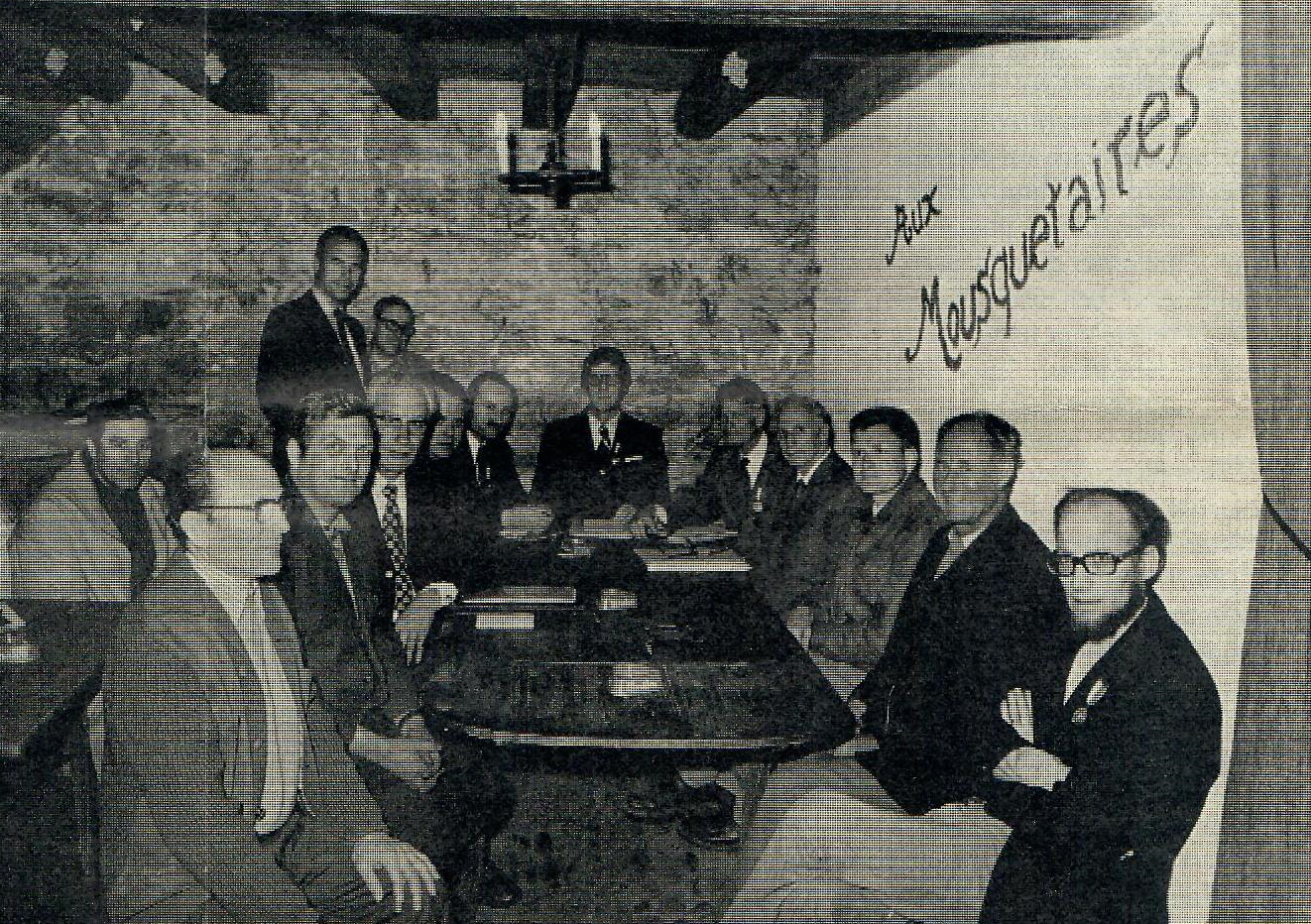 Dernière séance des Conseils avant le 400ème 

Caveau des Mousquetaires:

présidence de Pierre-Louis Vodoz (de face au fond)

1er sur le banc à droite : Jacques Vodoz

Avant-dernier à droite sur le banc : Gilbert Vodoz

Au fond à gauche du Président : Alfred-François Vodoz

A sa gauche debout : Raymond Trottet

A ses côtés, debout également : Jean-Pierre Gétaz

Tout à gauche de l’image : Jean Trottet, frère de Raymond
1974 : Jubilé 400 ème
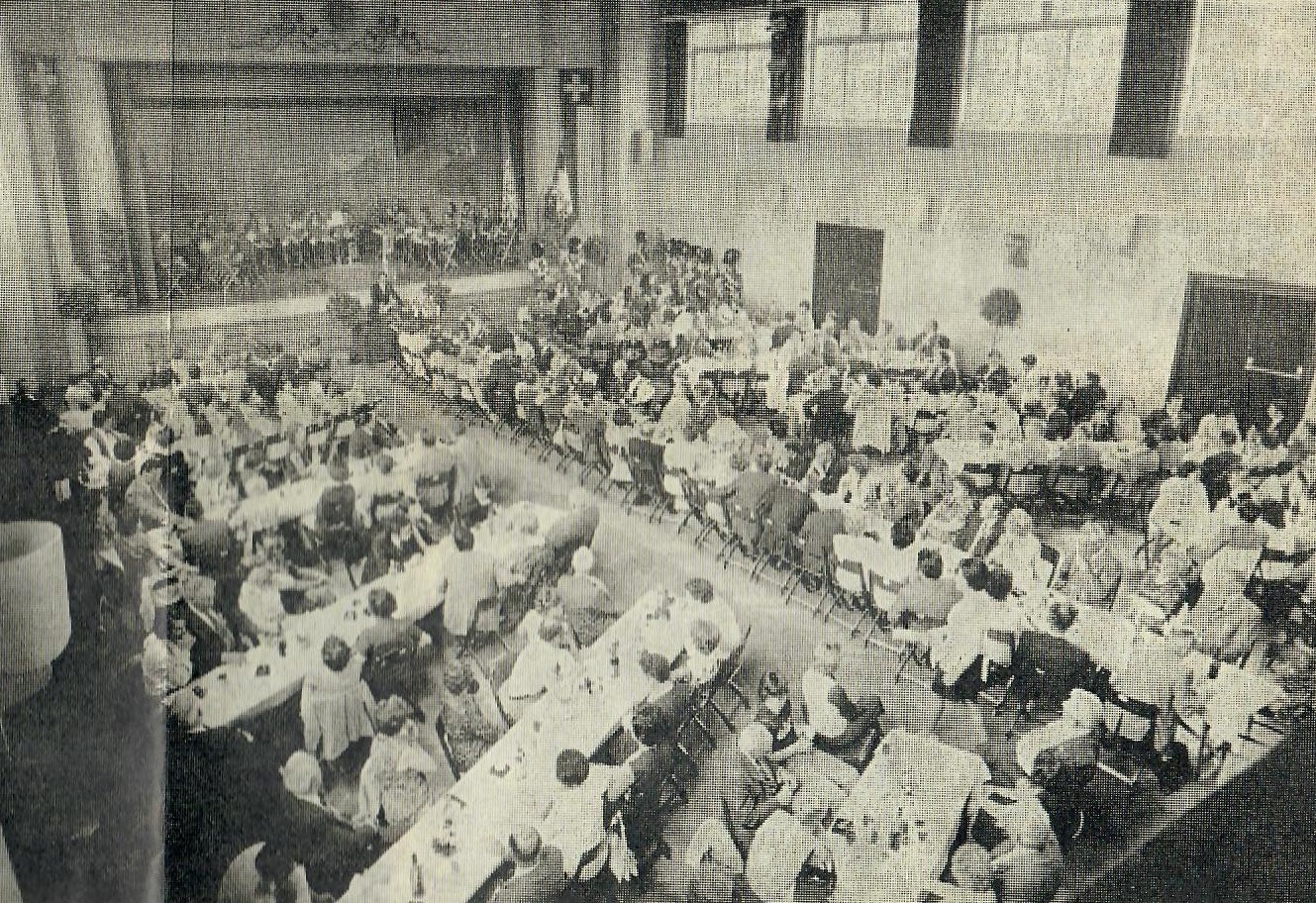 Une vue du banquet à la Salle des Remparts à l'heure des discours


M. André Debétaz prononce son allocution


Sur le podium : « l'Instrum », musique officielle de la journée
25 et 26 mai 1974 : Jubilé 400 ème
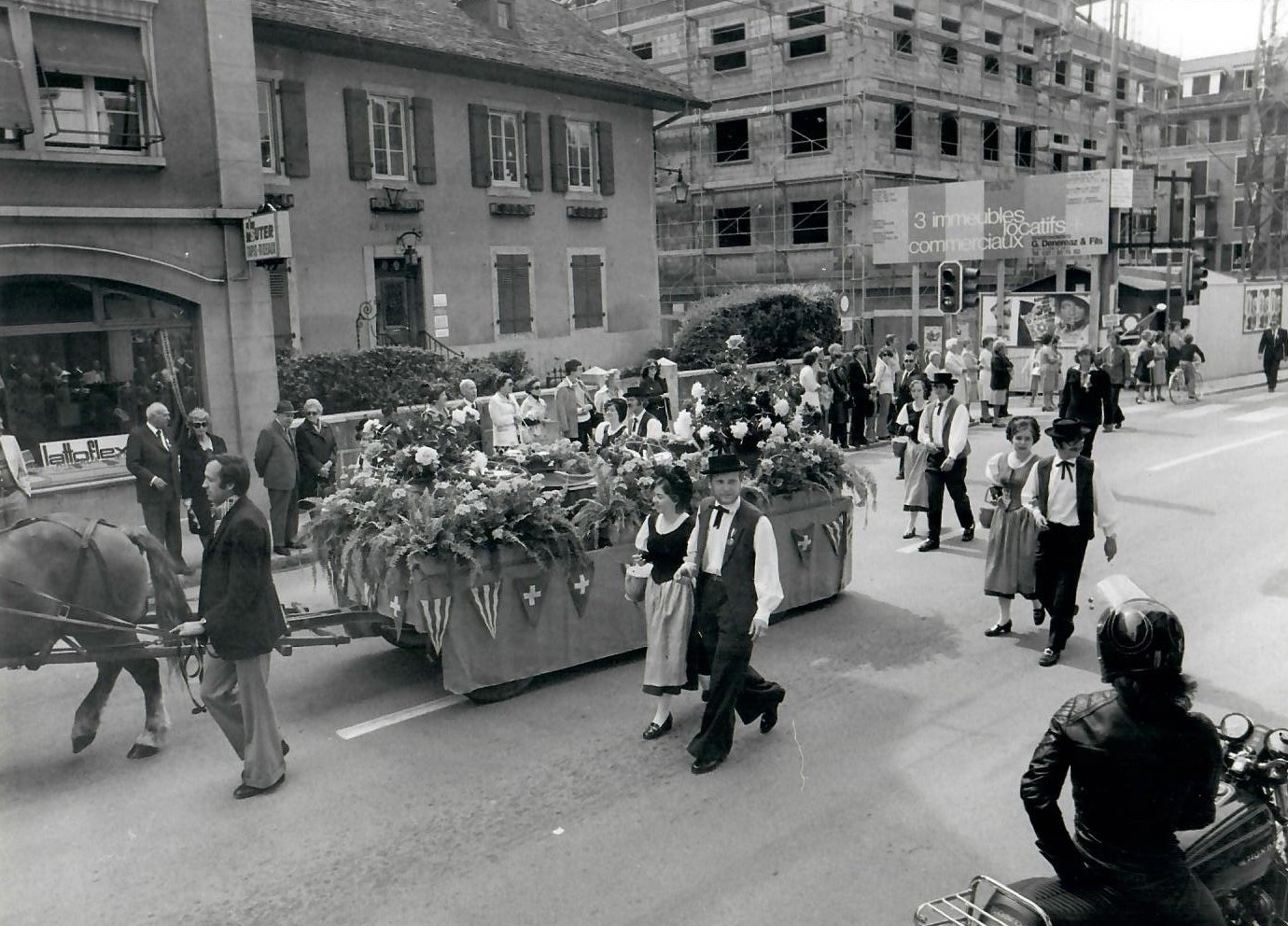 Char des Végnolans sur la Grand-Rue porteuses et porteurs de corbeilles 1976
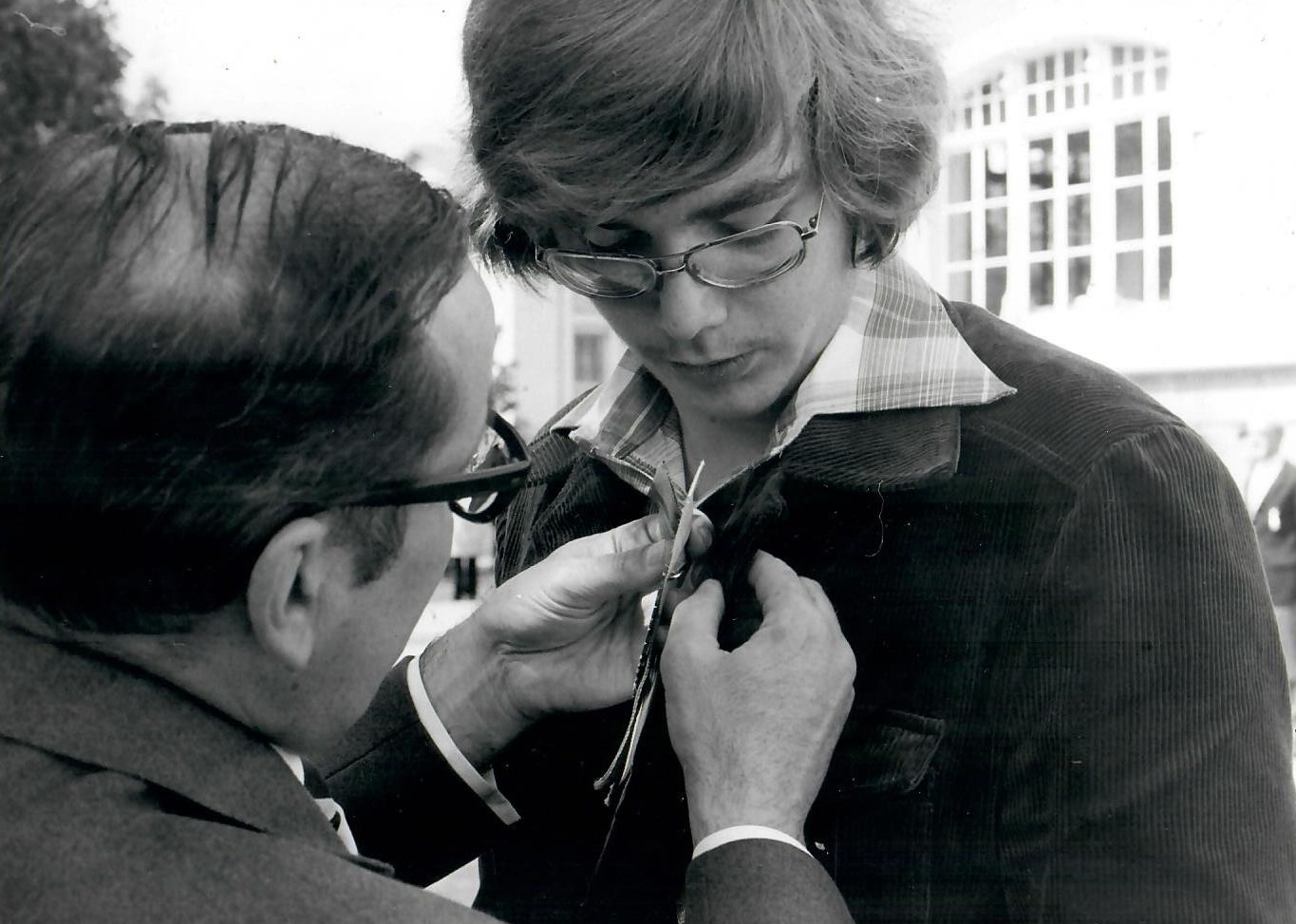 Le receveur Raymond Trottet agrafe la médaille du Roy Michel Gétaz en 1976.


Son père Jean-Pierre Gétaz qui était Président, fut malheureusement absent ce jour-là pour des raisons militaires
Papegay 1976
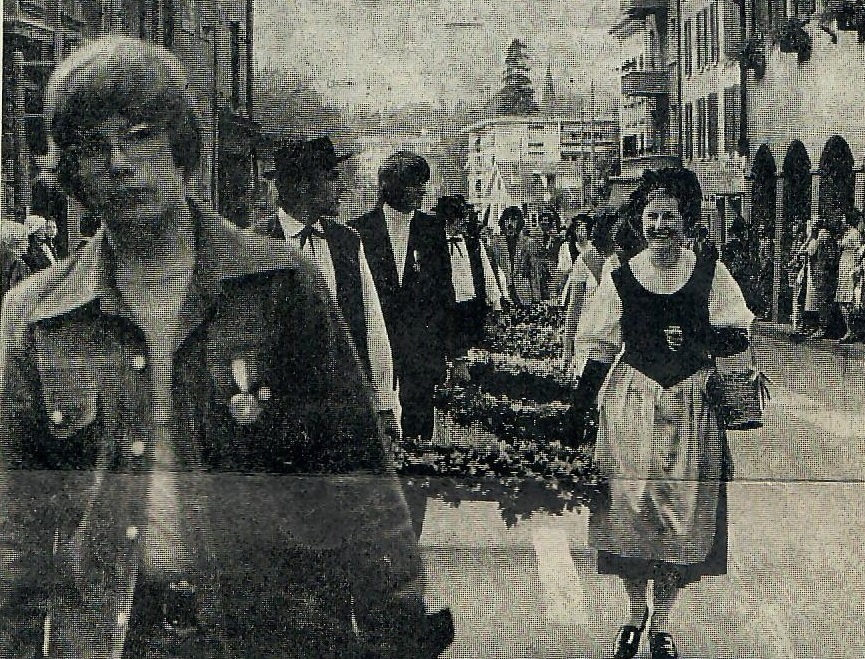 La presse locale relate :


Les porteuses et porteurs des prix dans les paniers fleuris à la parade.


Au premier plan le premier tir de la cible Juniors, le jeune Michel Gétaz, de Jean-Pierre
Papegay 1976
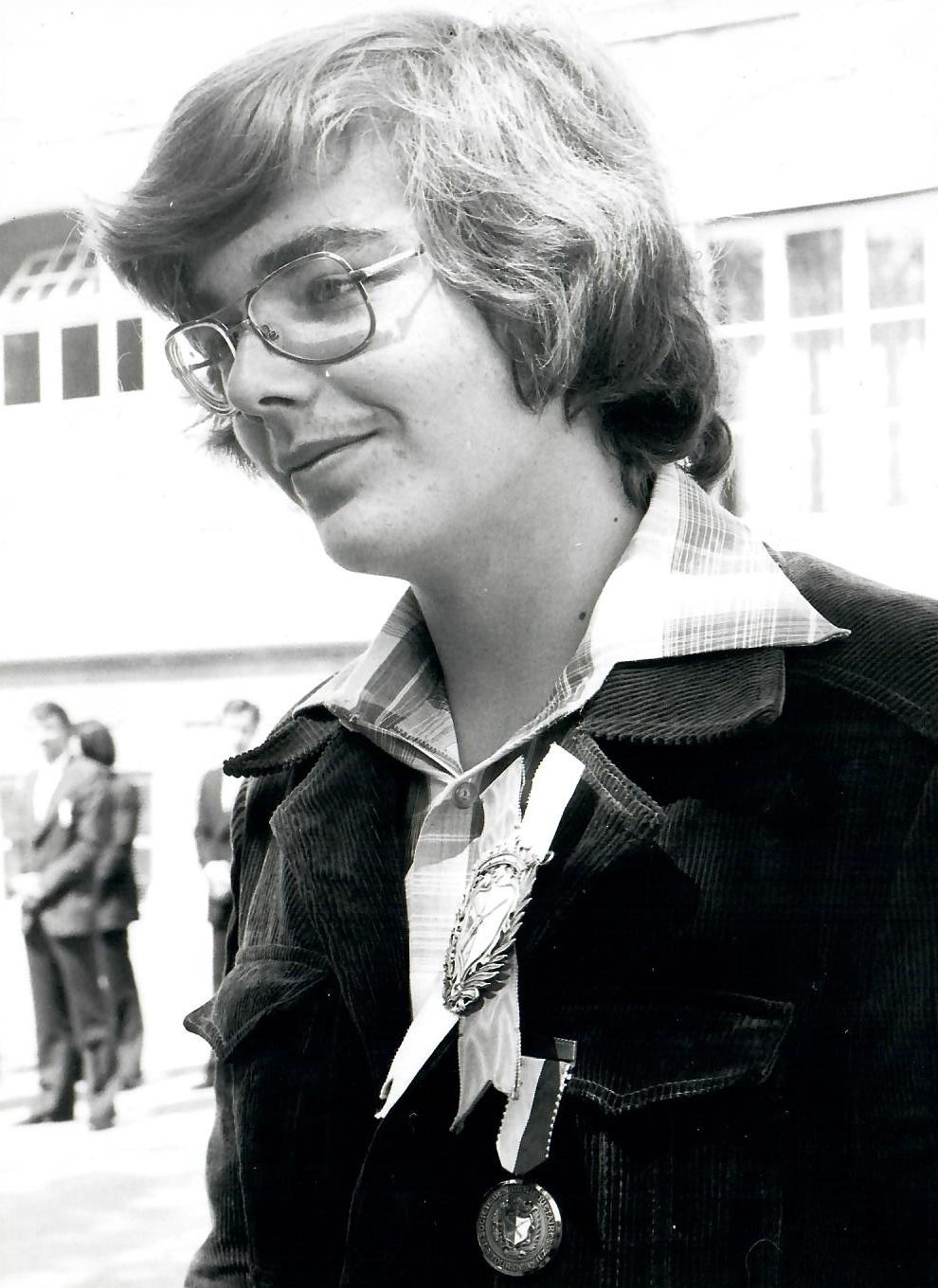 Michel Gétaz, fils de Jean-Pierre François Samuel. 

Mousquetaire à 16 ans et Roy la même année en 1976
Papegay 1976
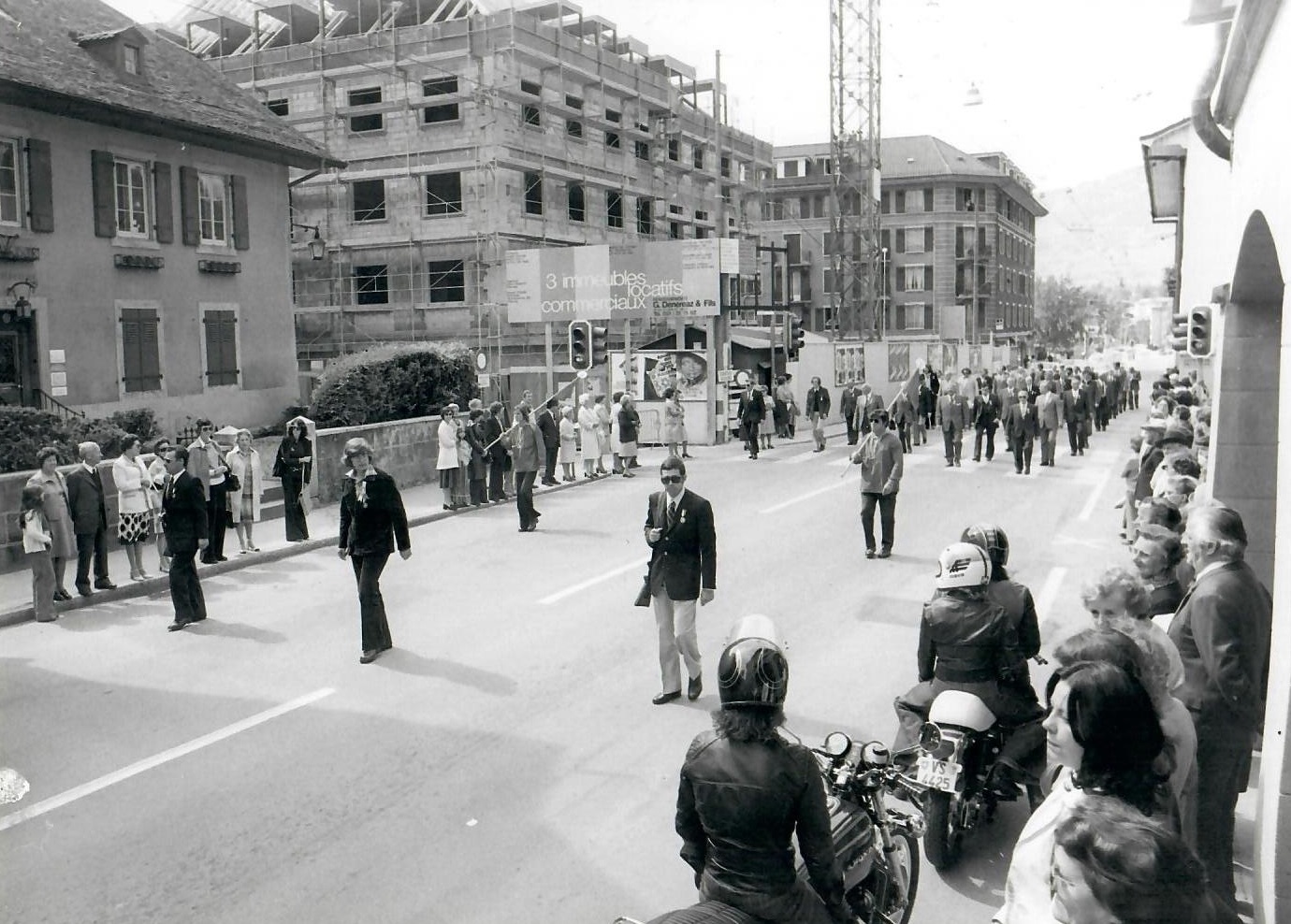 Cortège Grand rue en 1976 avec le Roy Michel Gétaz
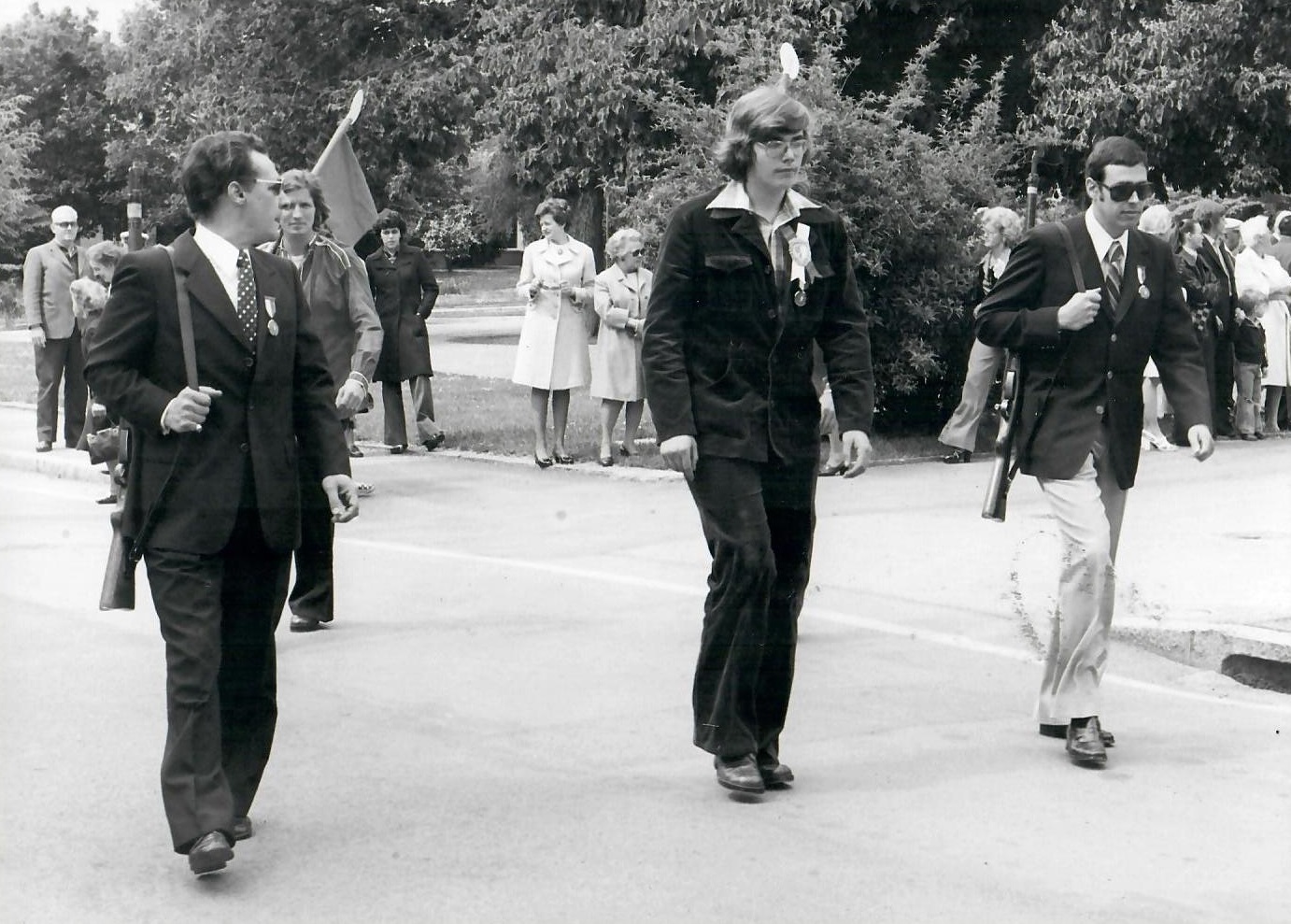 Michel Gétaz, fils de Jean-Pierre 

Roy 1976 

Sylvio Vodoz à gauche 

et 

Olivier Chastellain à droite
Papegay 1976
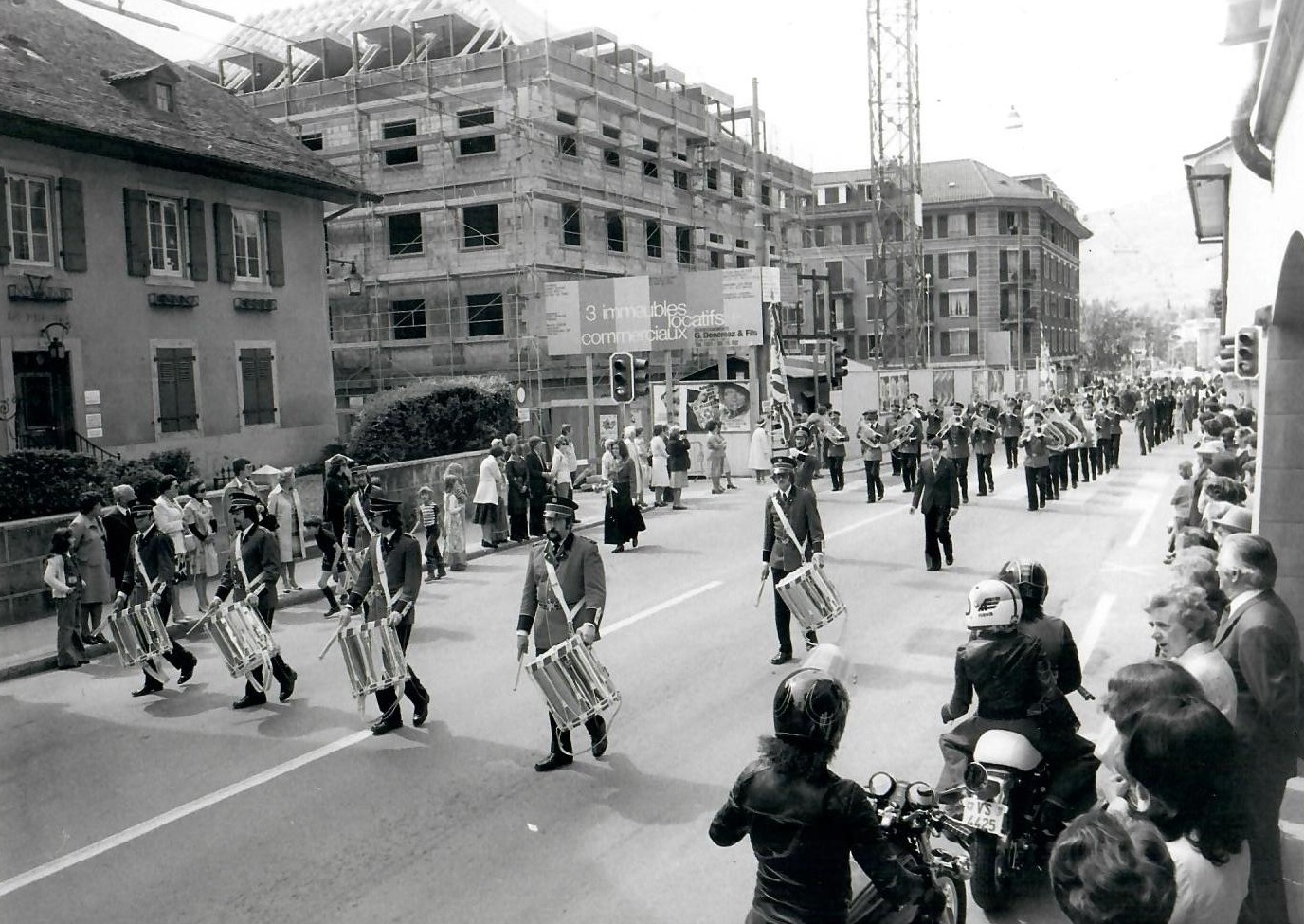 Fanfare la Lyre de la Tour-de-Peilz 1976 lors du Papegay
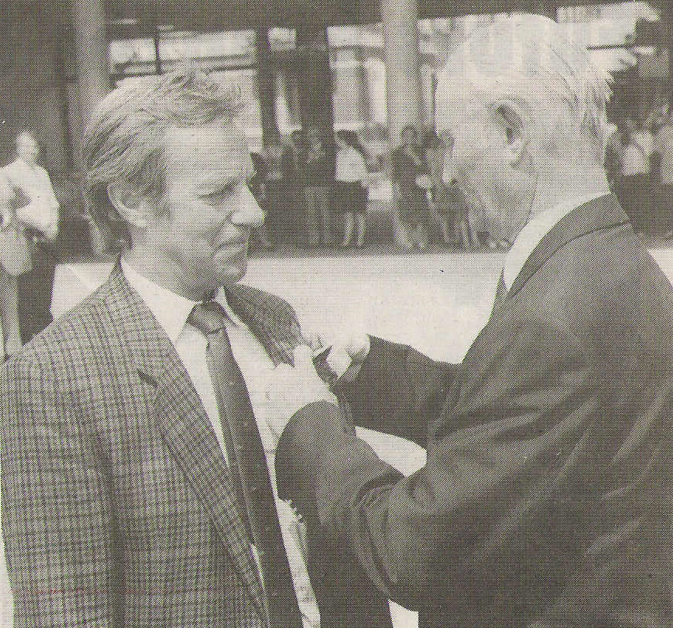 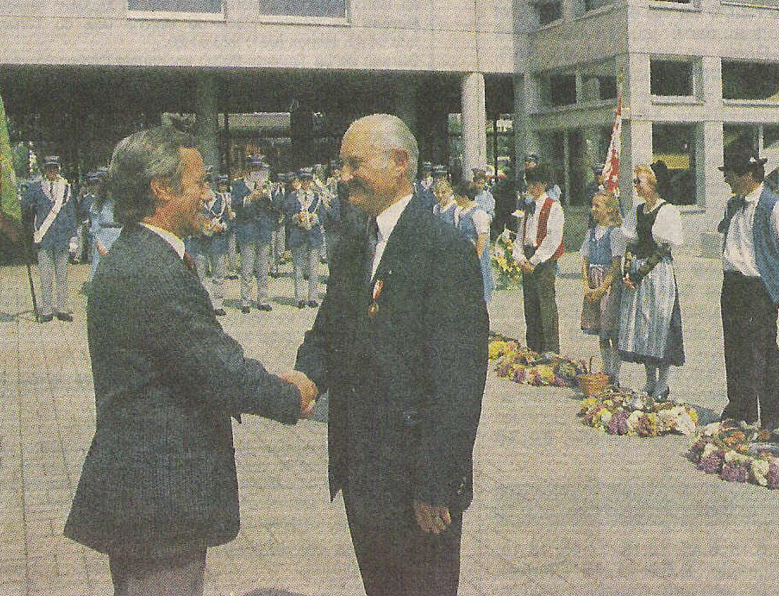 Avec 96 points c'est Jean-Claude Tornier qui est sacré Roy du tir, et félicité par Alfred-François Vodoz



Chez les juniors c'est François Richon (fils de Gérald) qui termine en tête au coup centré avec 94 points
C'est presque une révolution ! 

A l'occasion de sa 418 ème assemblée, les femmes seront bientôt admises au tir à 300 mètres pour une période d'essai de 3 ans

Ouverture du tir pour les jeunes entre 13 et 15 ans
1992
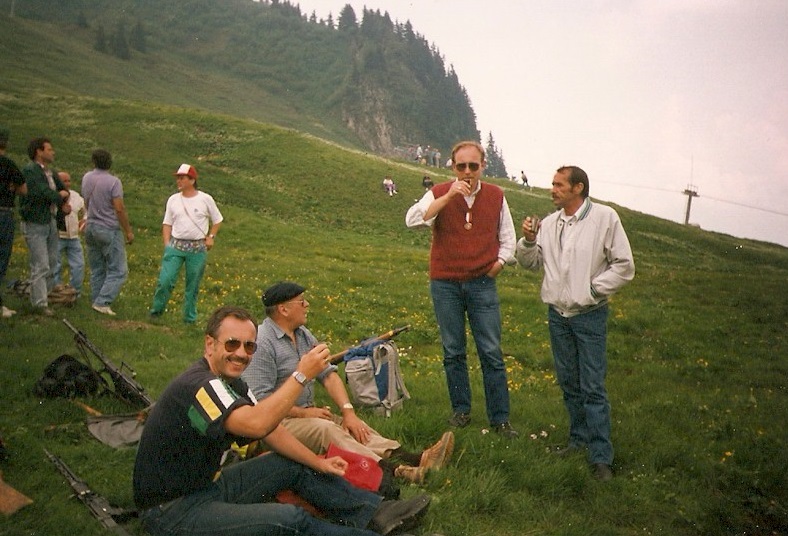 Juin 1992 : Tirs à Bretaye De gauche à droite : Henri Desclouds, Raymond Trottet, Philippe Vodoz, Jacques Balmat
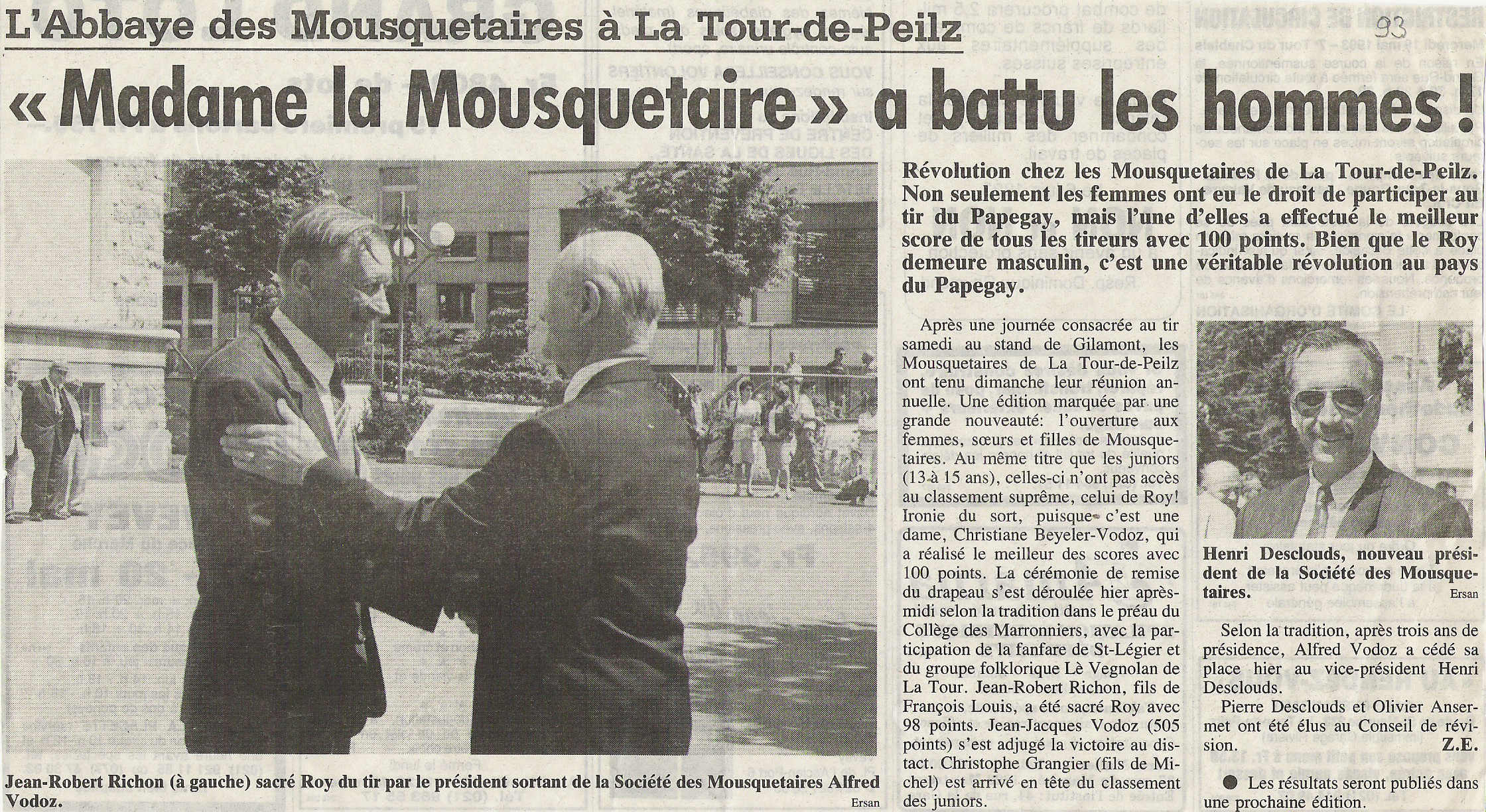 La presse locale relate:


Ouverture aux femmes, sœurs et filles de Mousquetaires !


Christiane Beyeler-Vodoz a réalisé le meilleur score avec 100 points et a battu les hommes !
1993
Jean-Pierre Gétaz Roy du tir, et Jean Trottet à sa droite
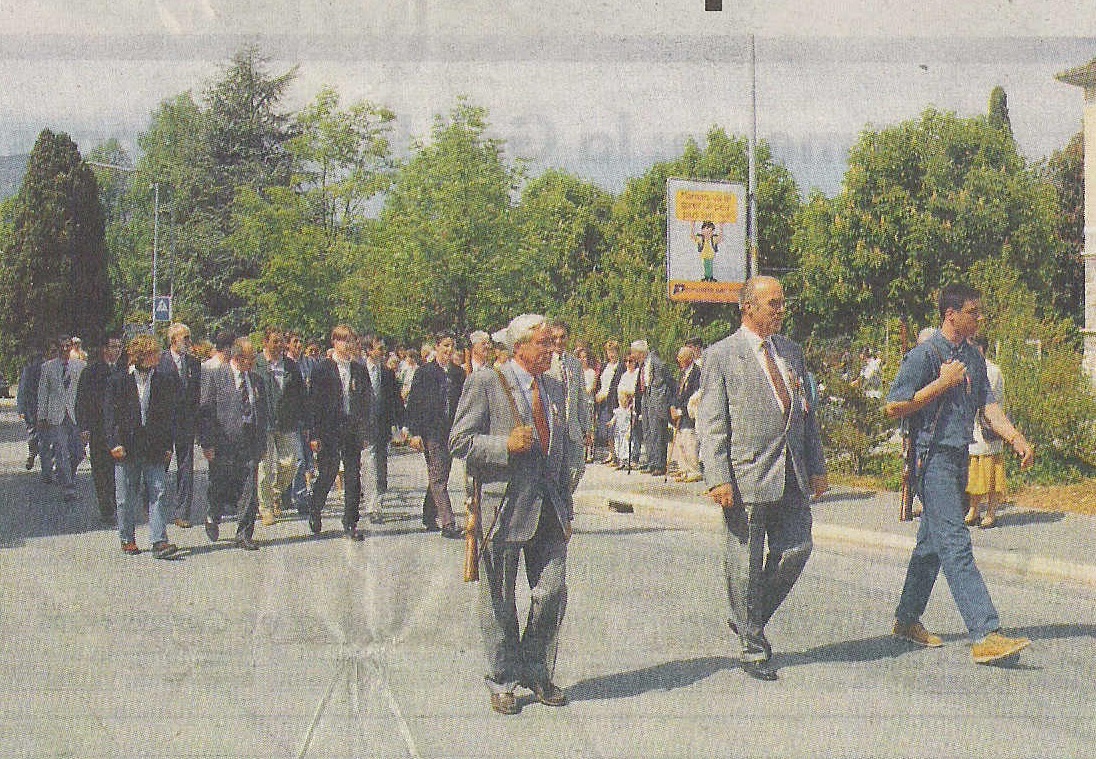 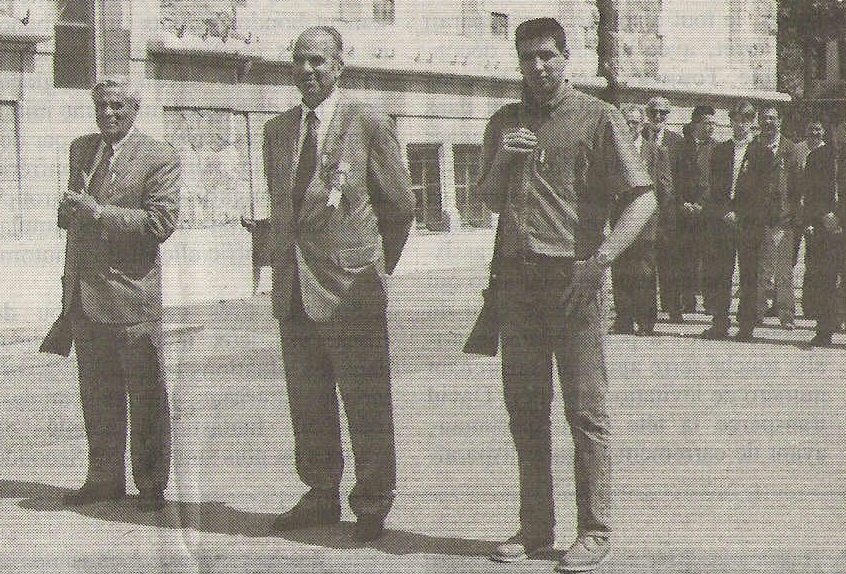 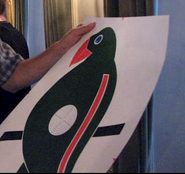 1995 : instauration du tir au Perroquet
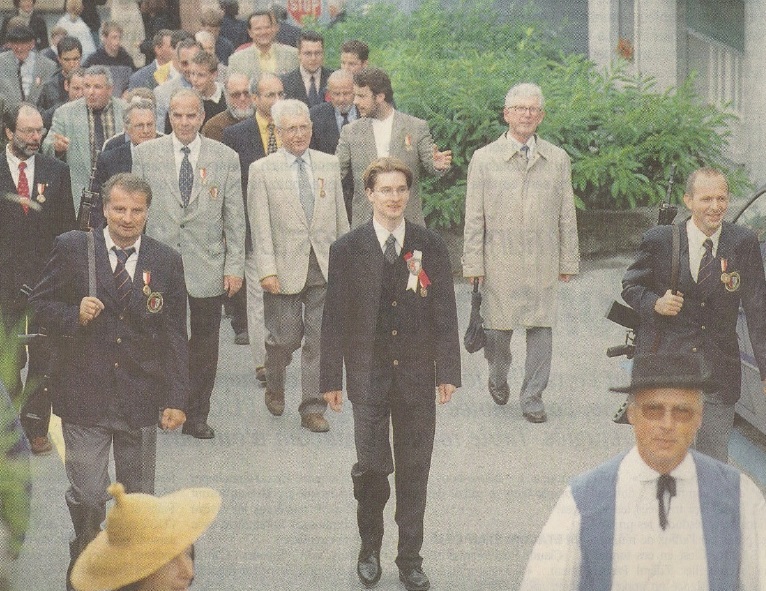 Membre junior, à 19 ans François Richon a été sacré Roy de la fête en Gilamont 



Neuf femmes ont participé sur 47 tireurs
A droite de la photo avec pardessus de pluie : 
Albert Curchod historien pour notre Société et père de Pierre-Olivier ancien Président
1999 : 425ème anniversaire de la Société des Mousquetaires de la Tour-de-Peilz
De gauche à droite :

Vodoz Agnès Brigitte, fille de Philippe-Daniel est née le 20 septembre 1990

Vodoz Eloïse Marie Elisabeth, fille de Jean-Pierre est née le 05 mai 1986

Vodoz Anne-Aurélie, fille d'Eric-Michel est née le 30 septembre 1980

Curchod Joëlle Andrea, fille de Pierre-Olivier est née le 12 avril 1995

Richon Christiane Sophie, fille de Gérald est née le 23 avril 1968

Vodoz Christiane Mathilde, fille de Daniel est née le 17 mai 1964

Elles sont accueillies sous les applaudissement de l'assemblée !
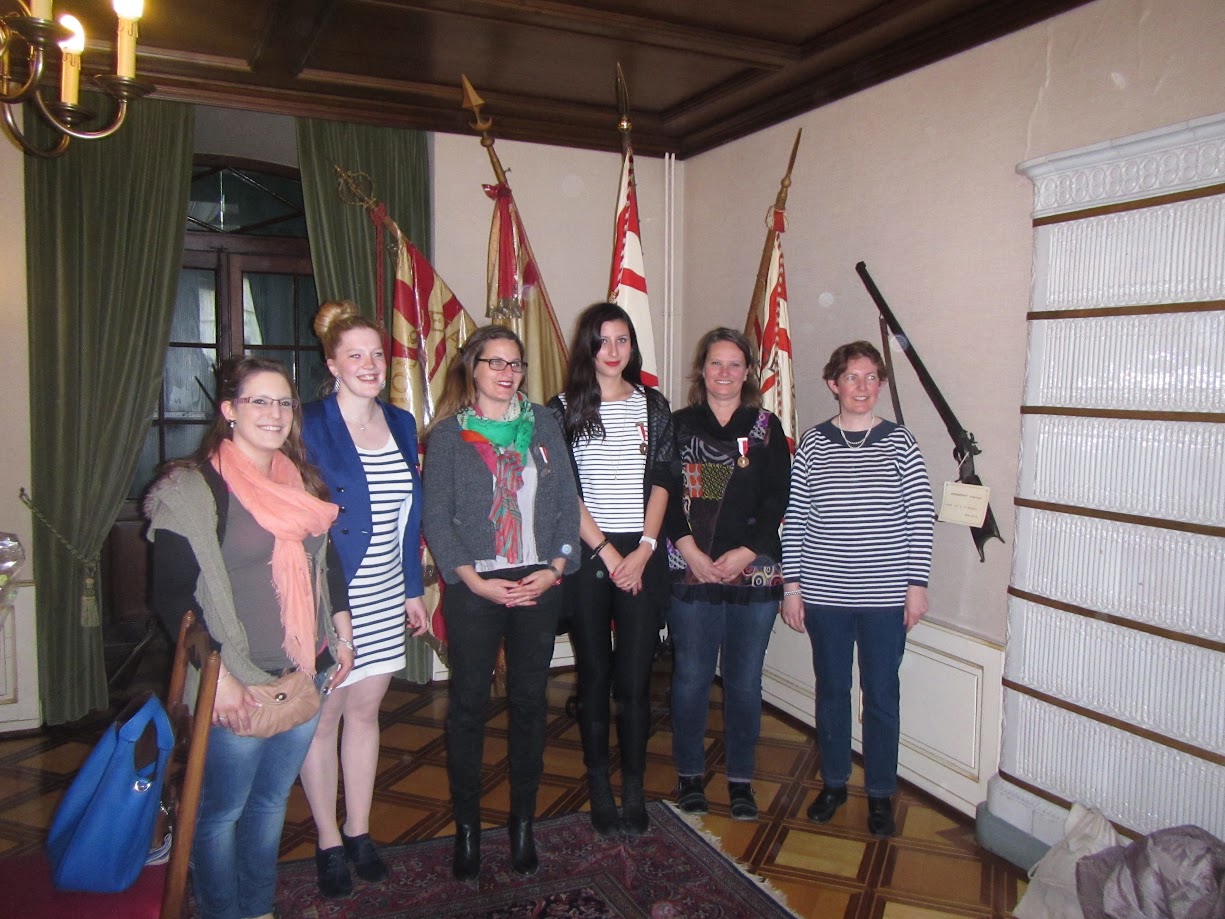 2014 : Première reconnaissance de membres féminins au sein de l'Abbaye des Mousquetaires de la Tour-de-Peilz
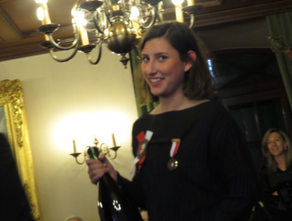 Le Roy 2017 Joëlle Curchod couronnée, puisqu’il

s'agit d'une Reine pour la première fois dans

l’Histoire des Mousquetaires
2017 : Papegay